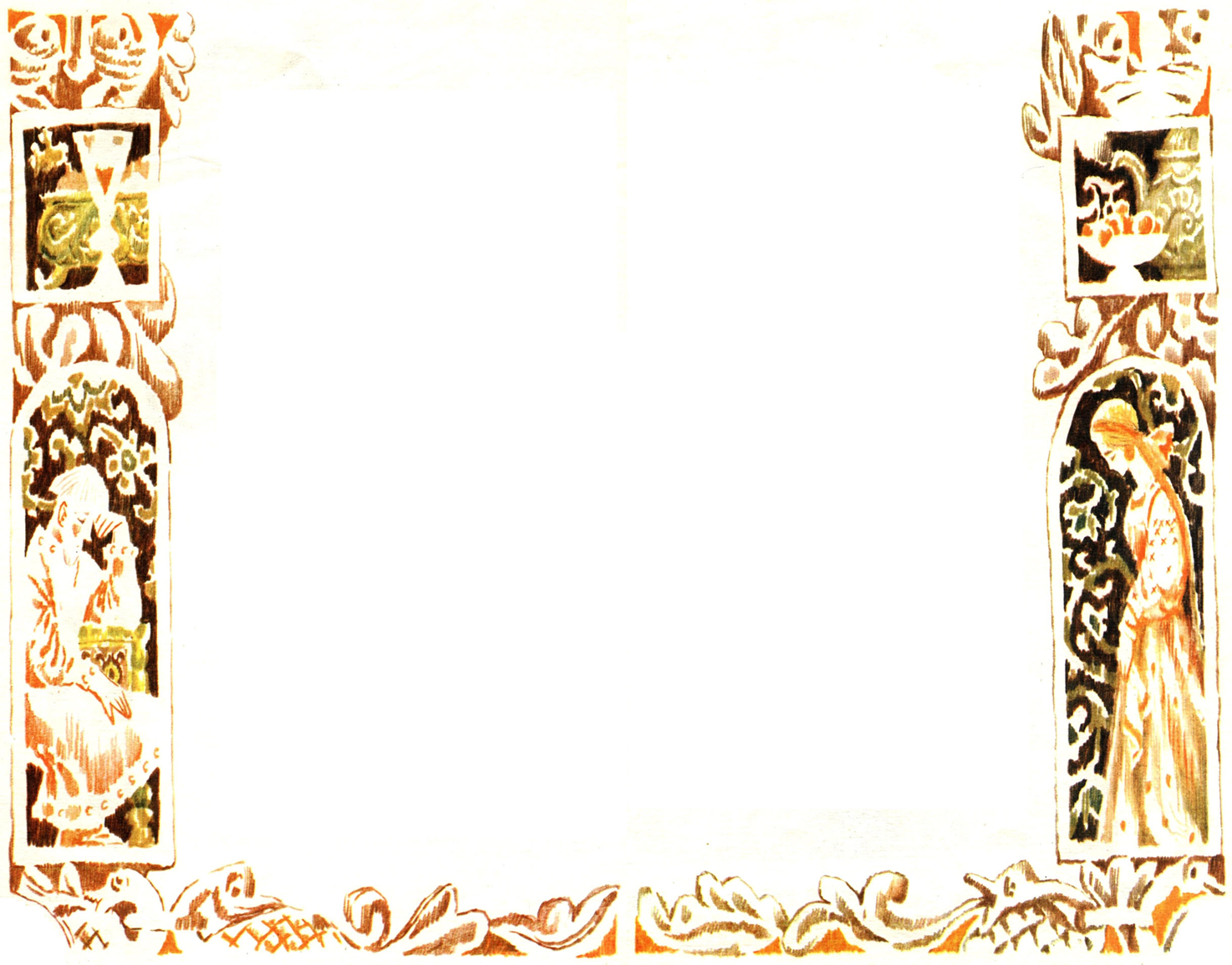 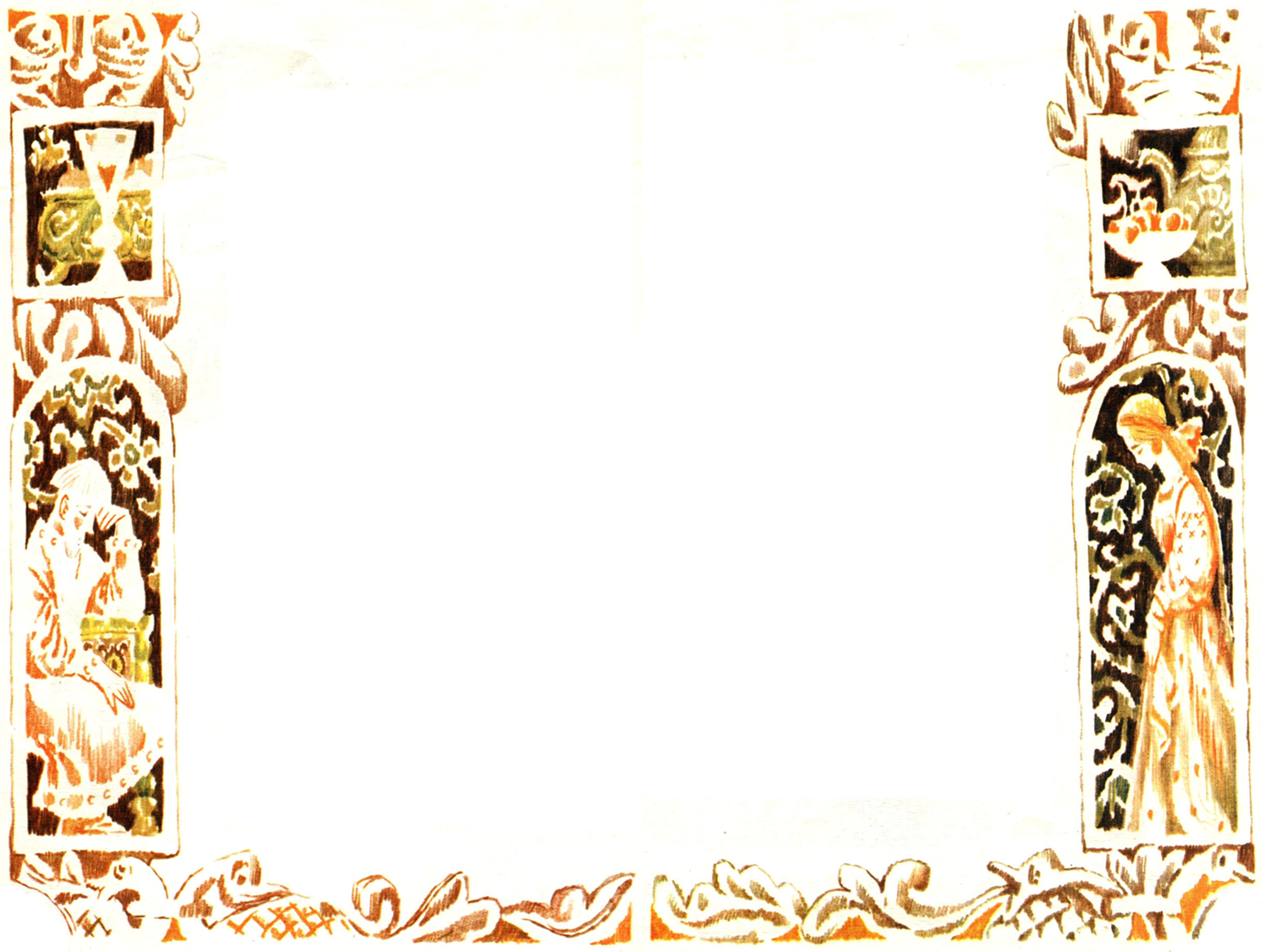 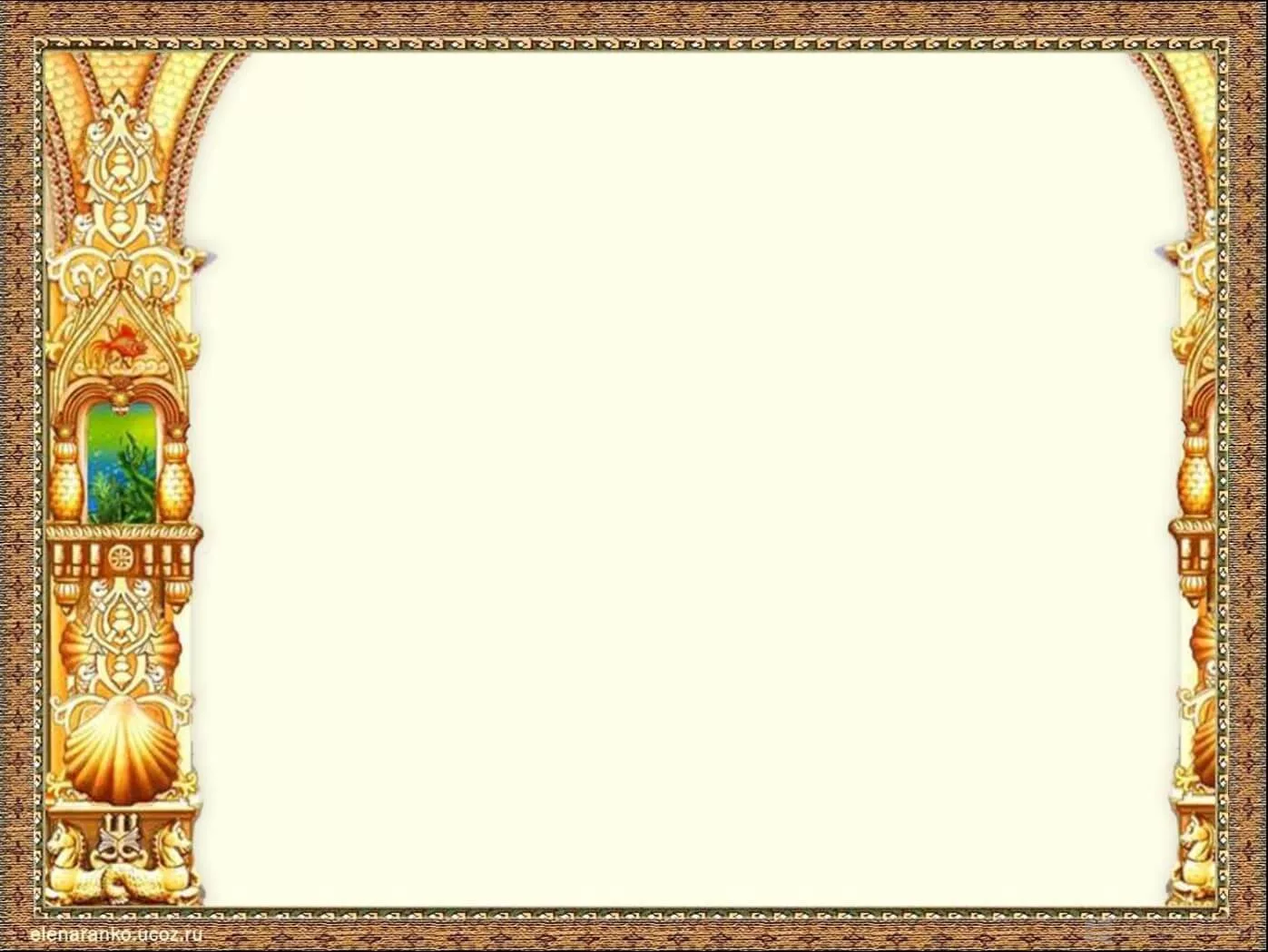 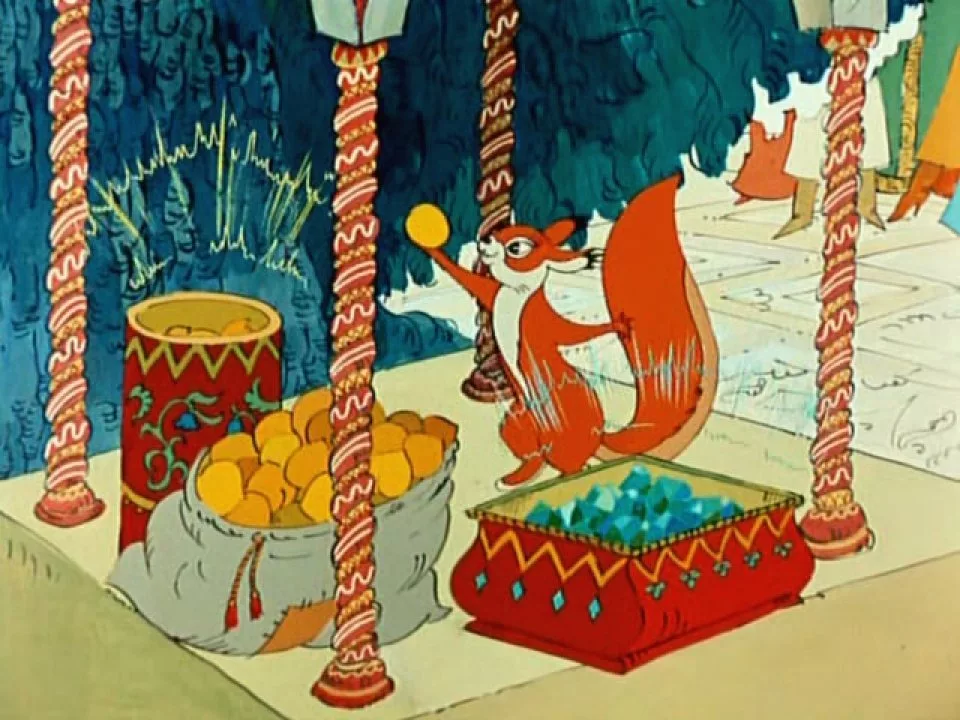 елбак
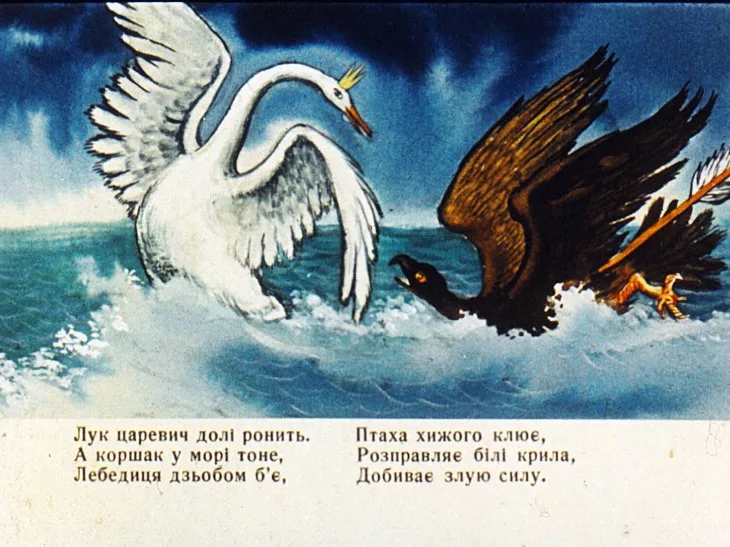 рокшну
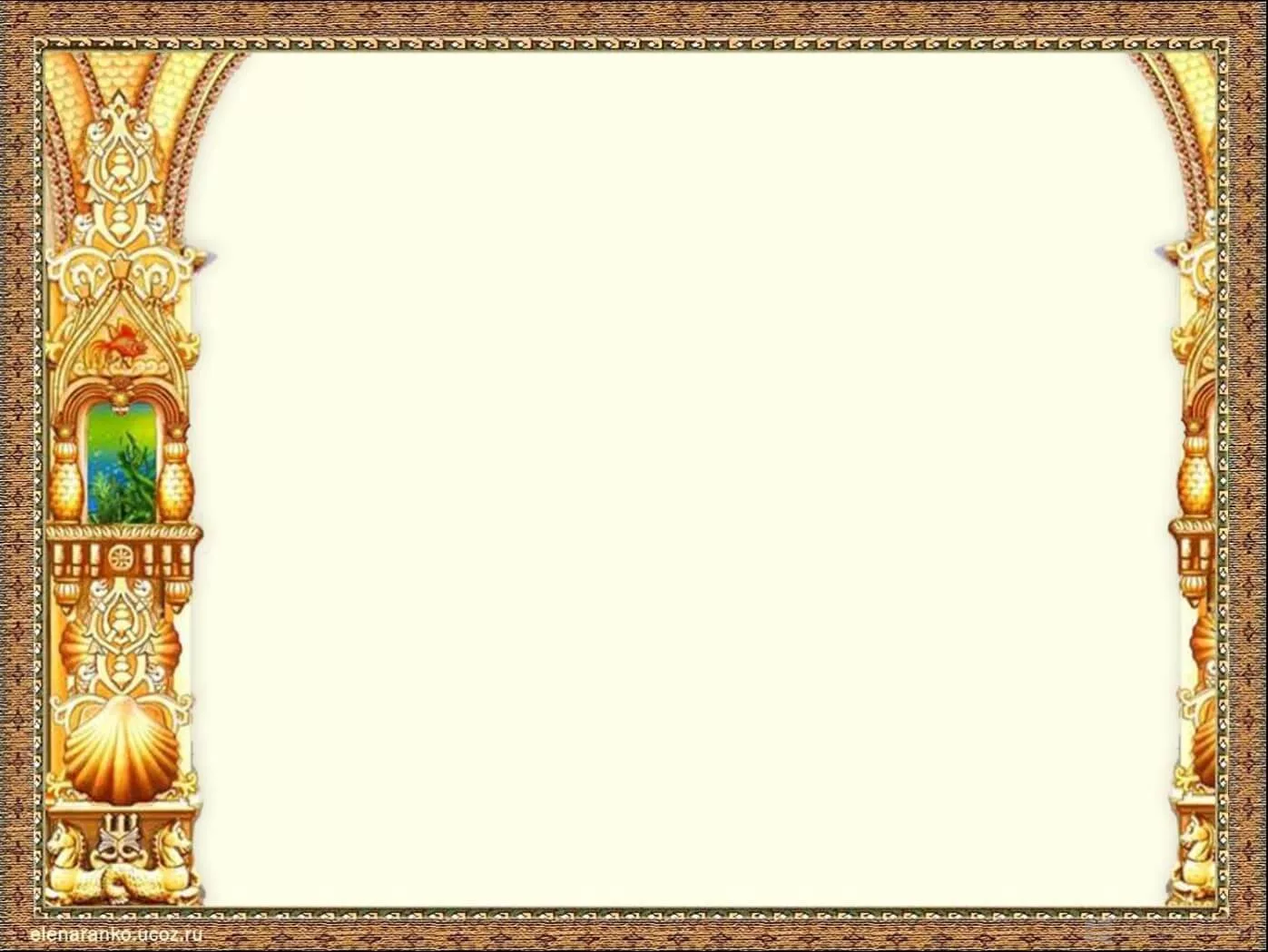 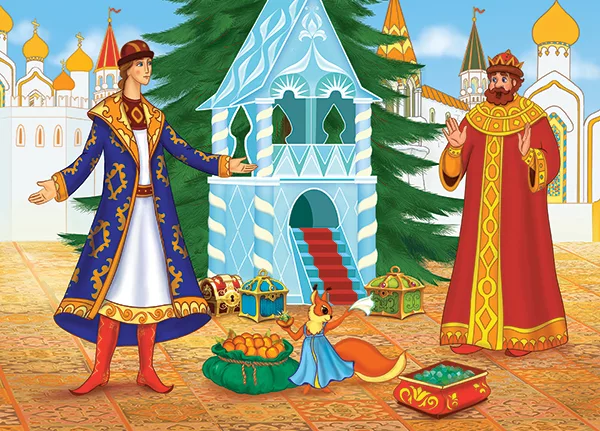 нслаат
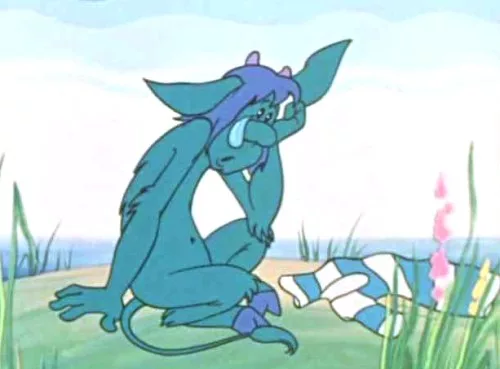 онкеебс
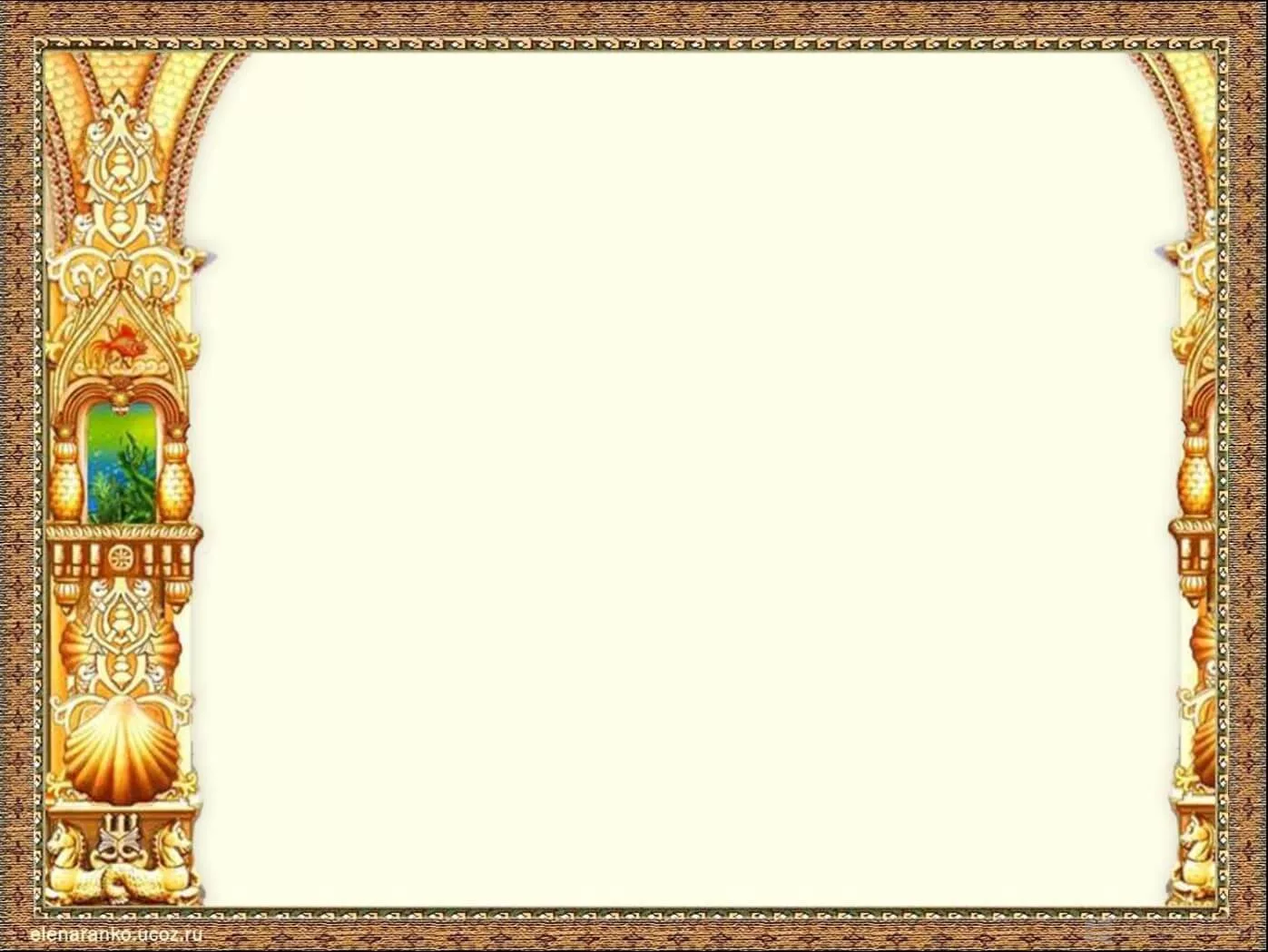 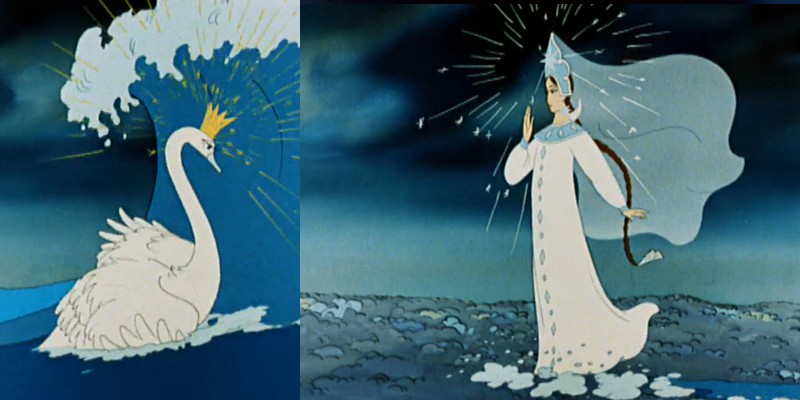 бьеедл
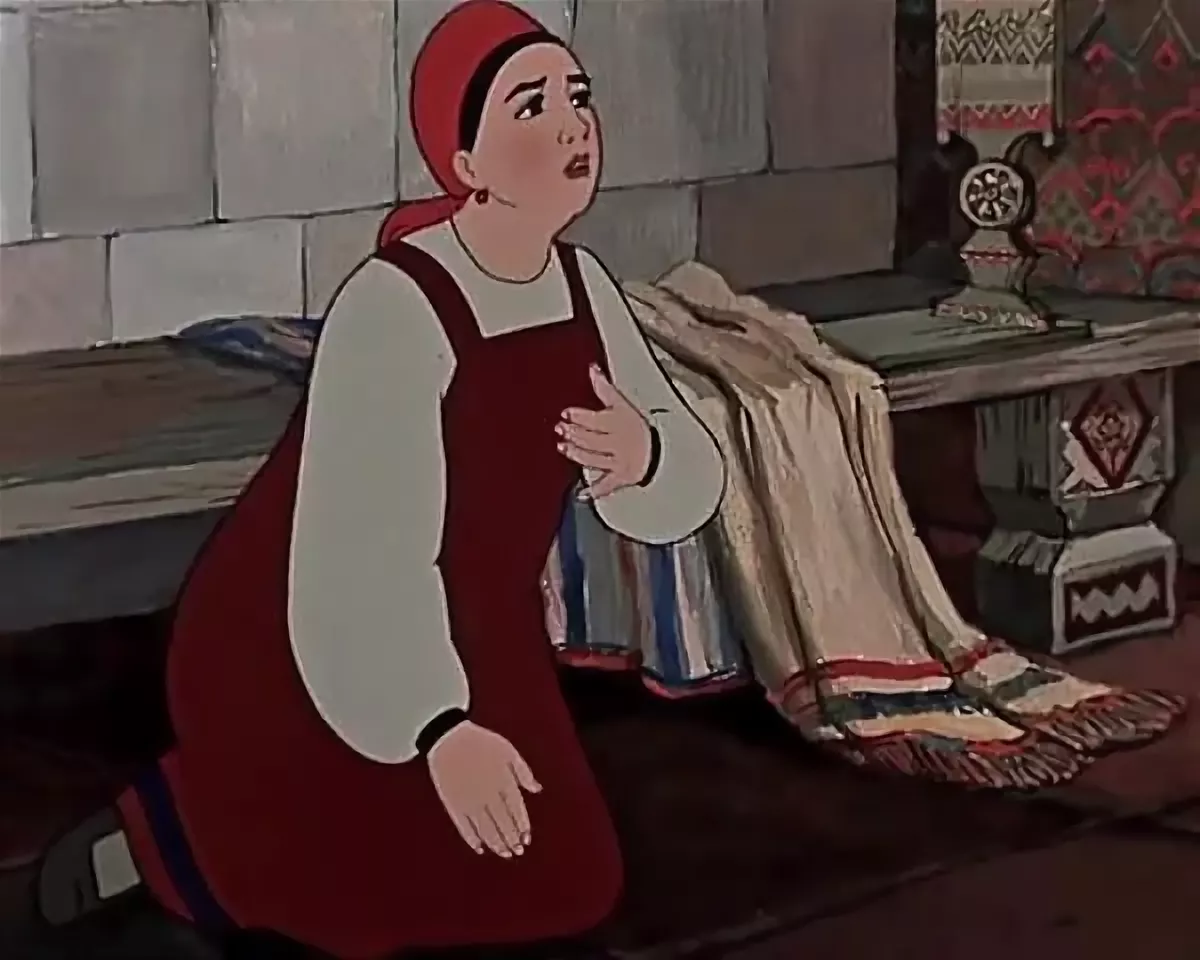 кеаанчрв
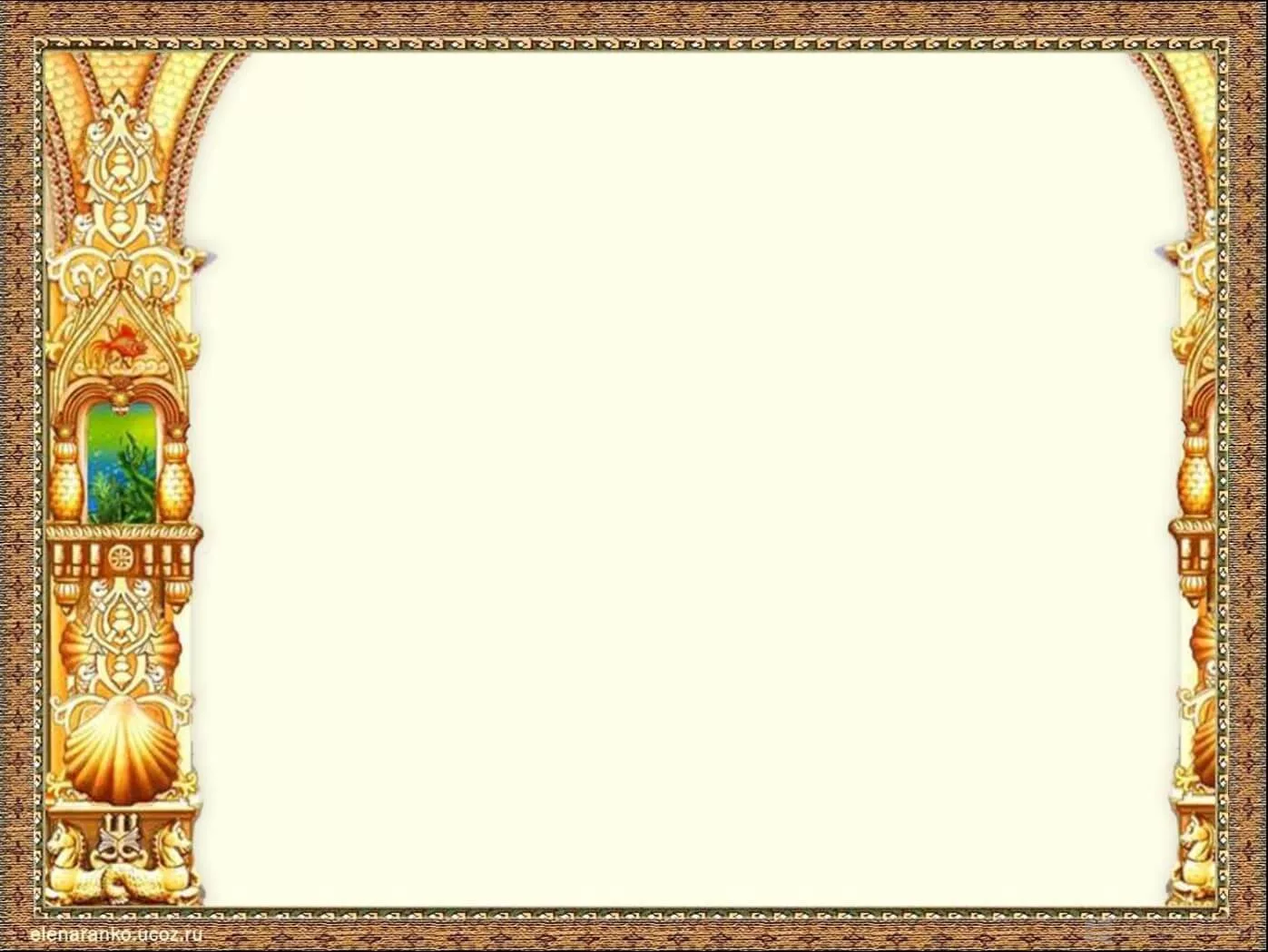 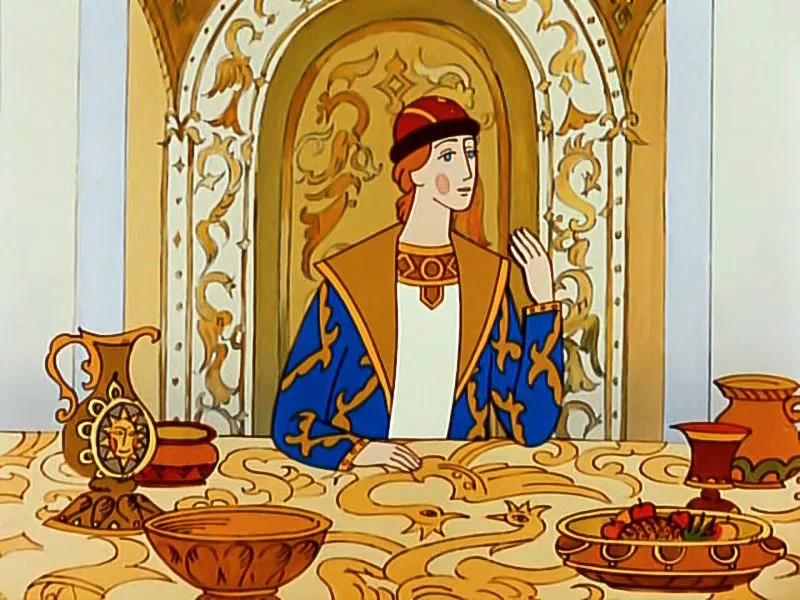 ионвдг
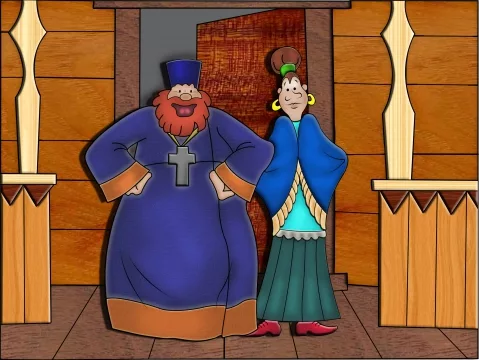 ппьдаоя
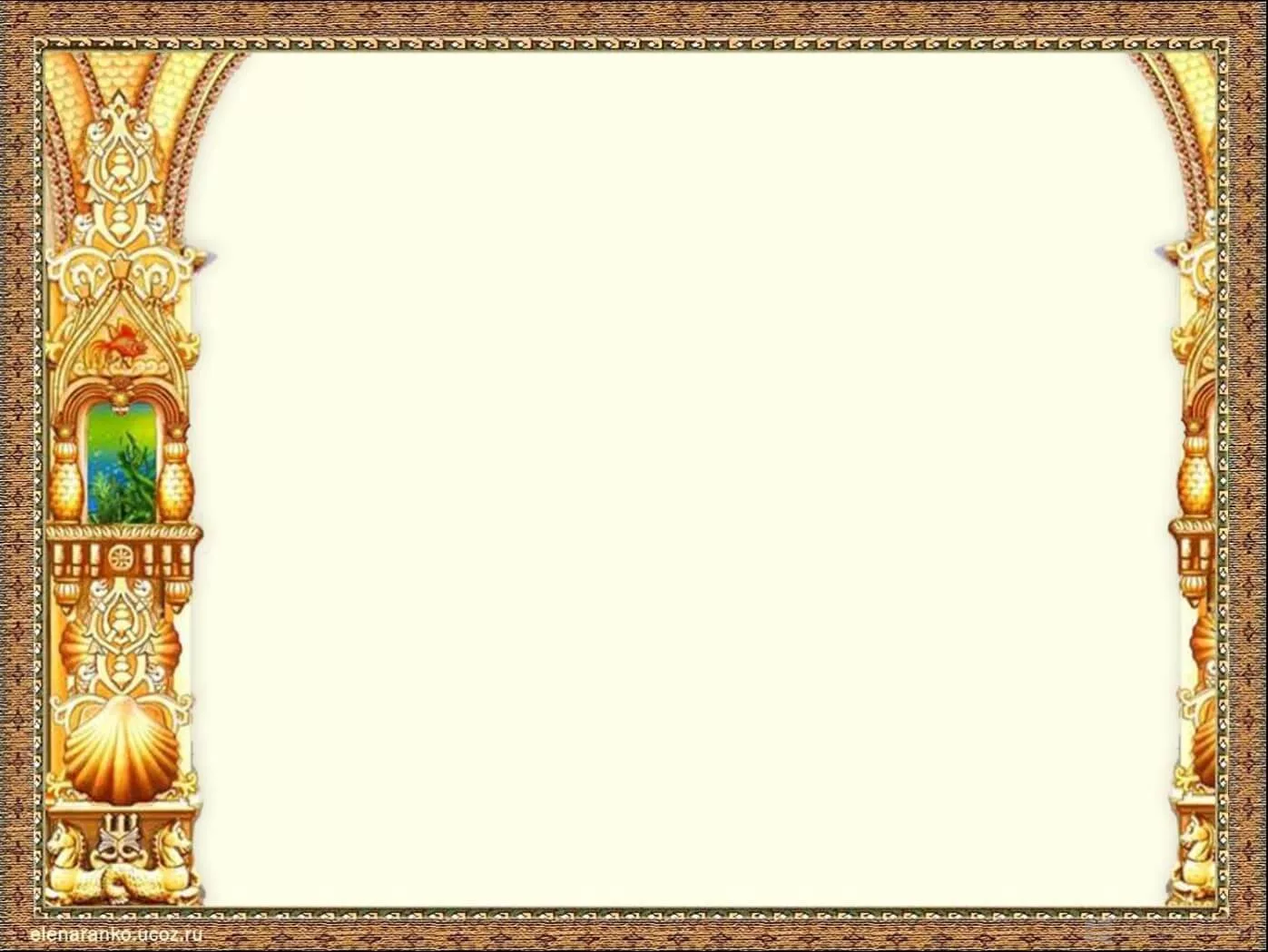 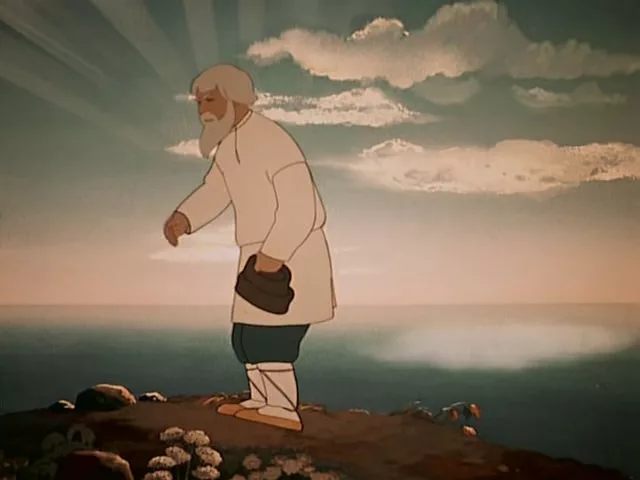 тирсак
ооокслк
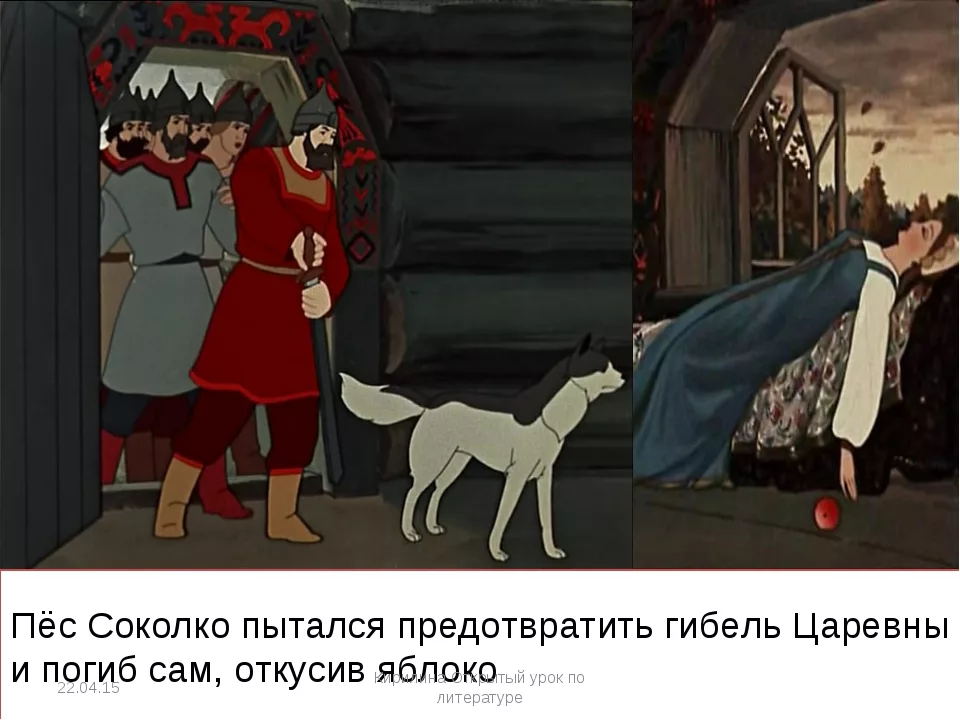 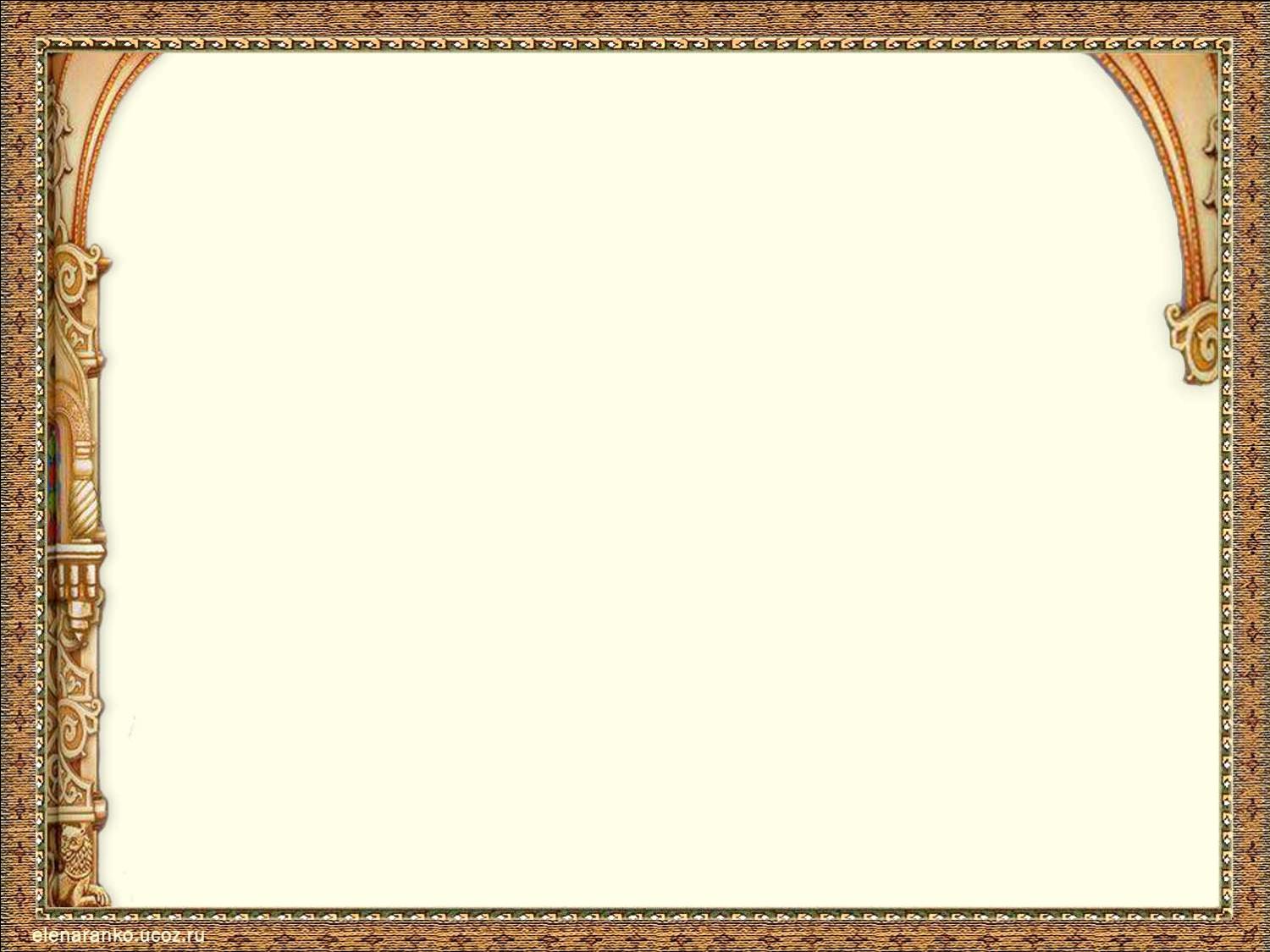 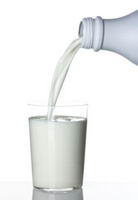 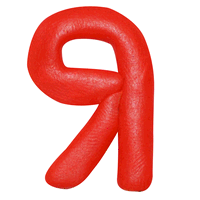 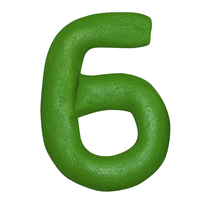 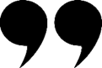 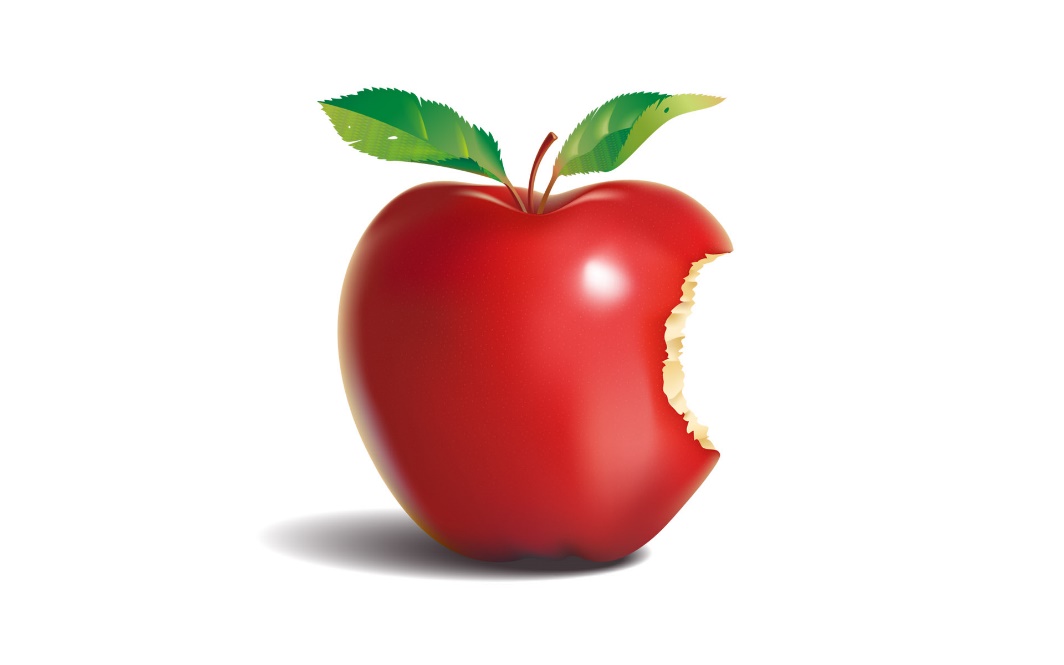 яблоко
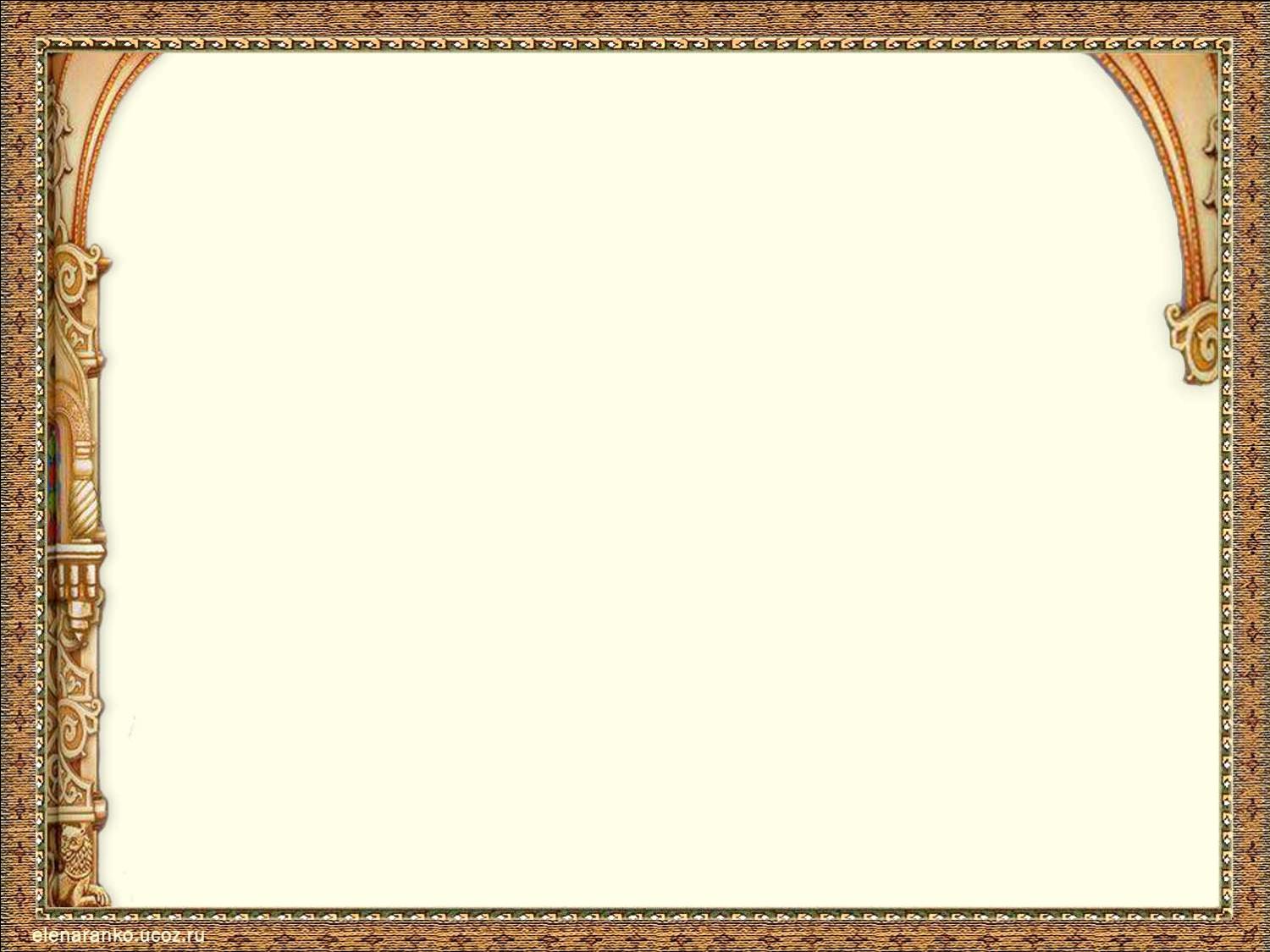 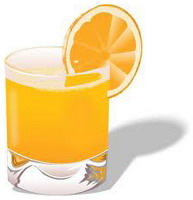 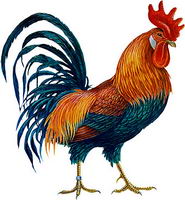 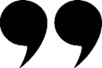 5=Ш
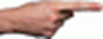 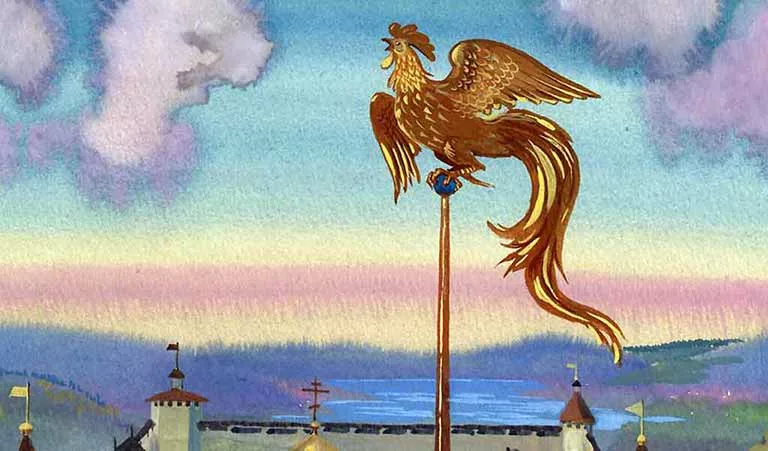 ПЕТУШОК
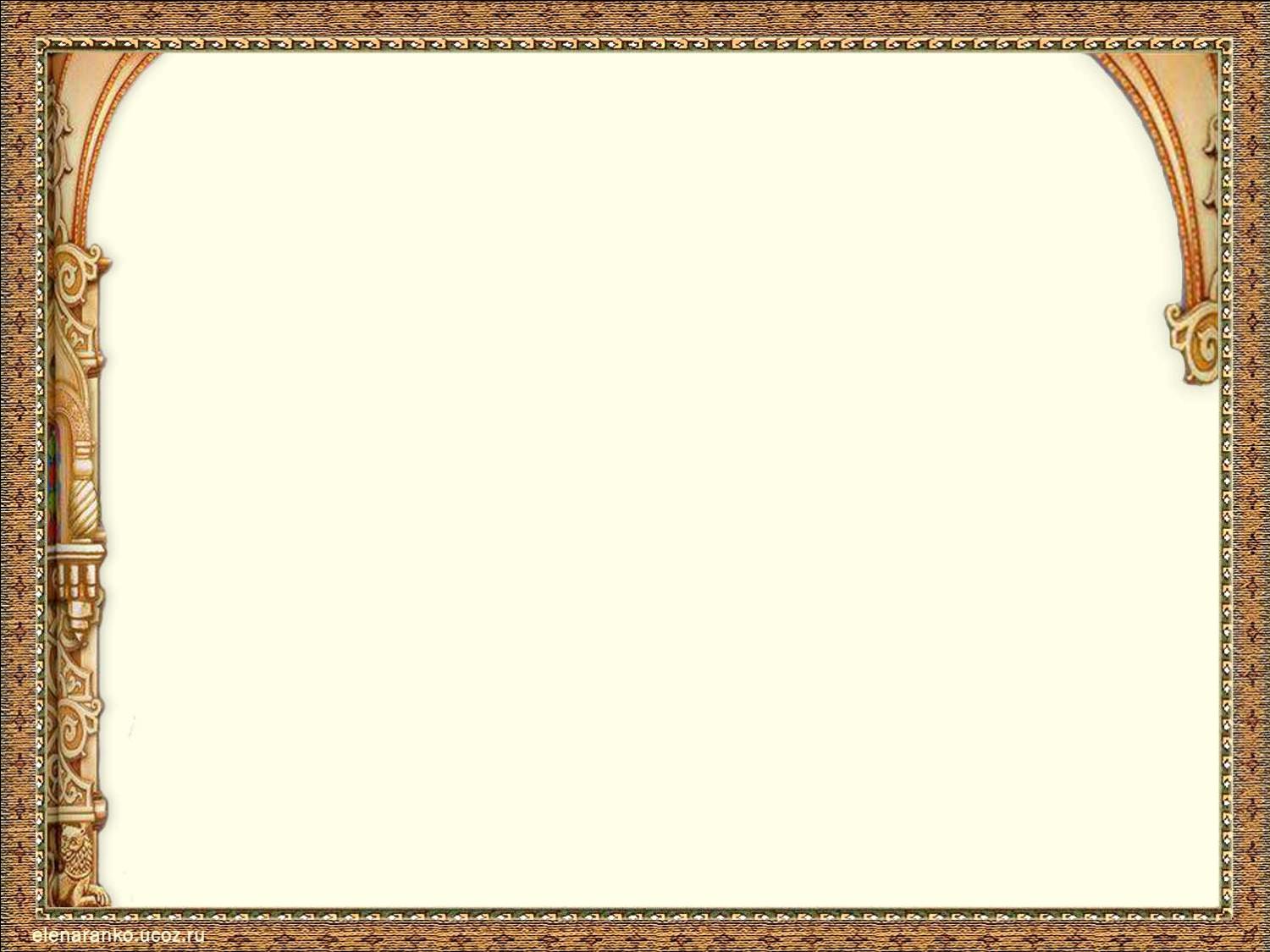 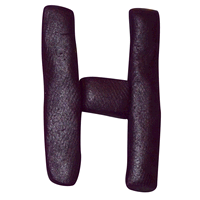 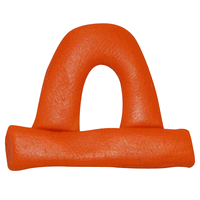 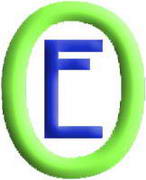 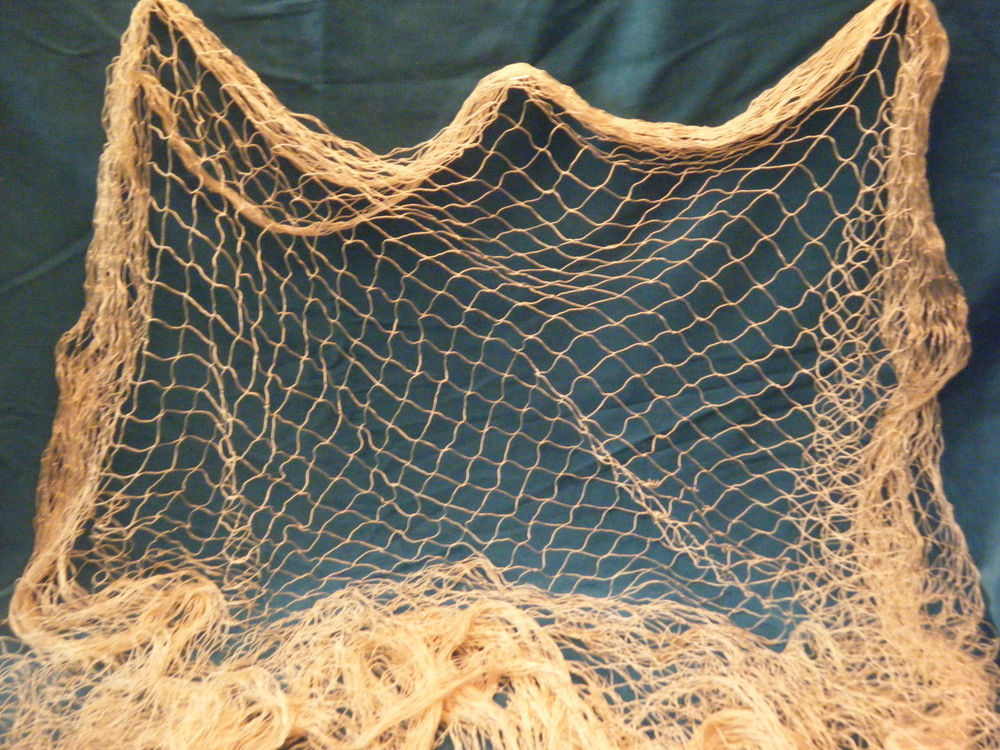 невод
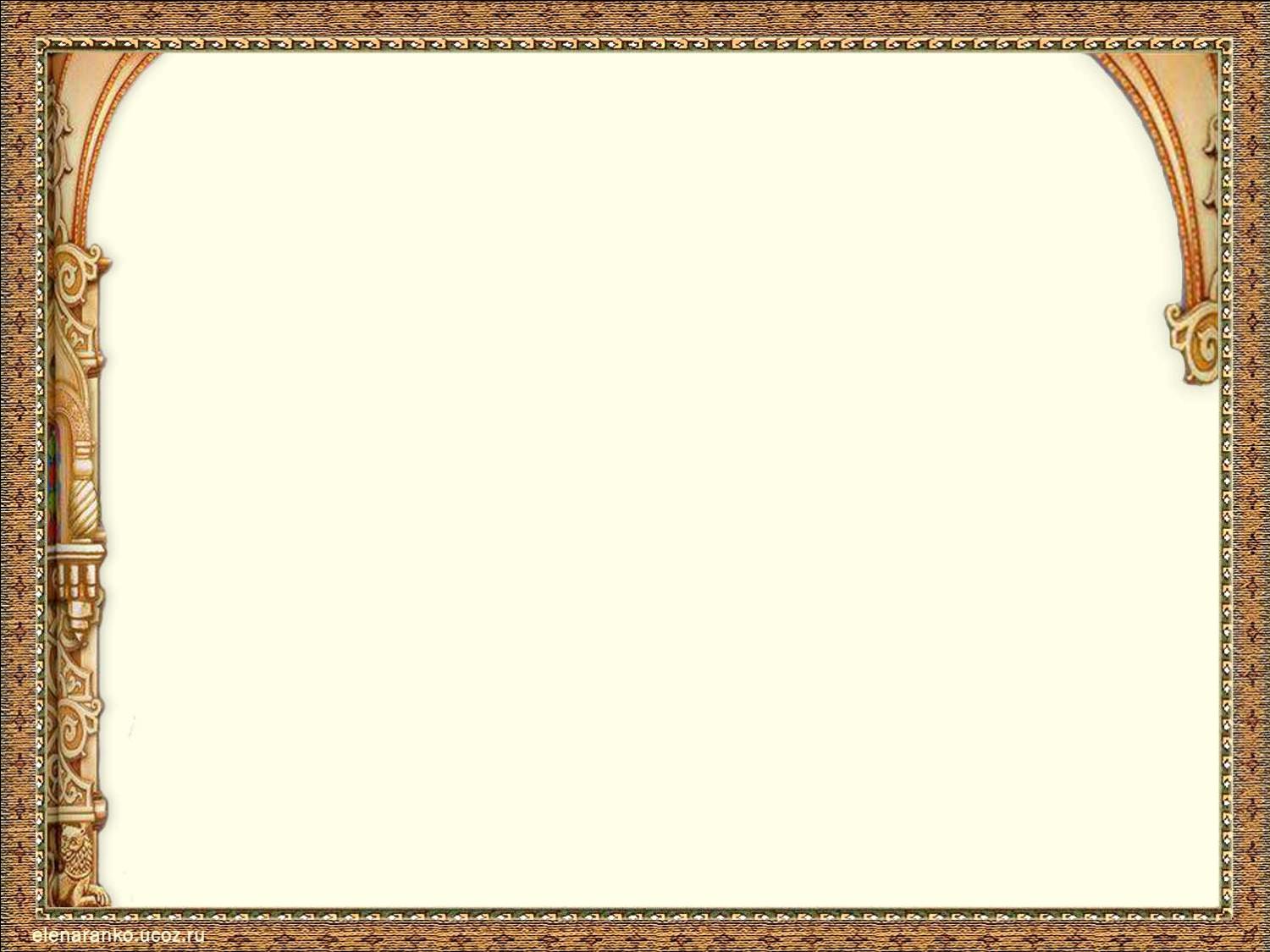 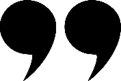 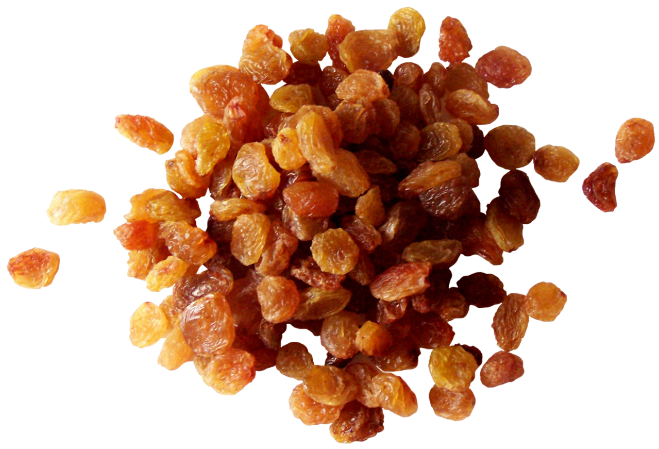 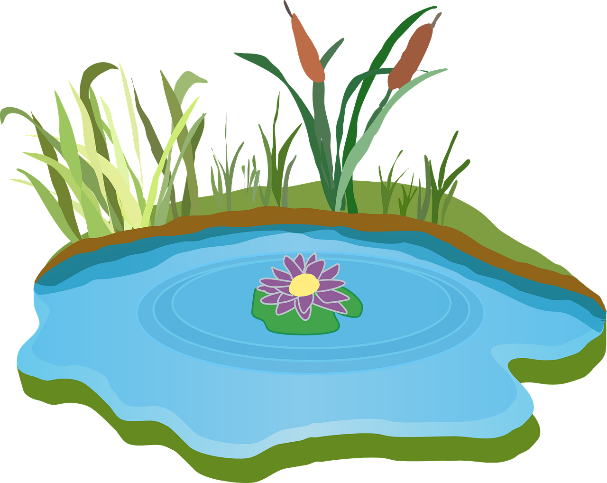 ю=у
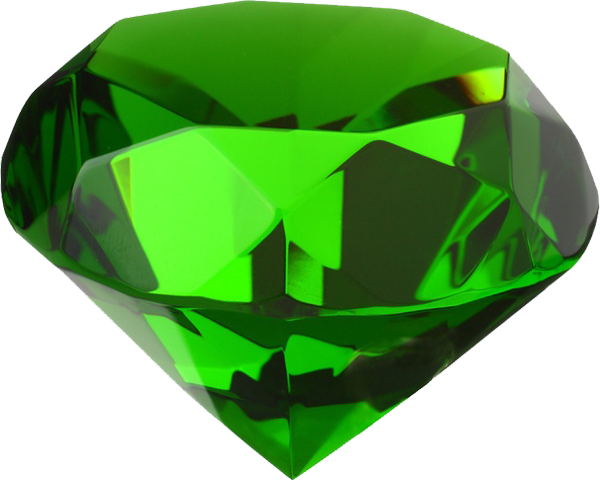 изумруд
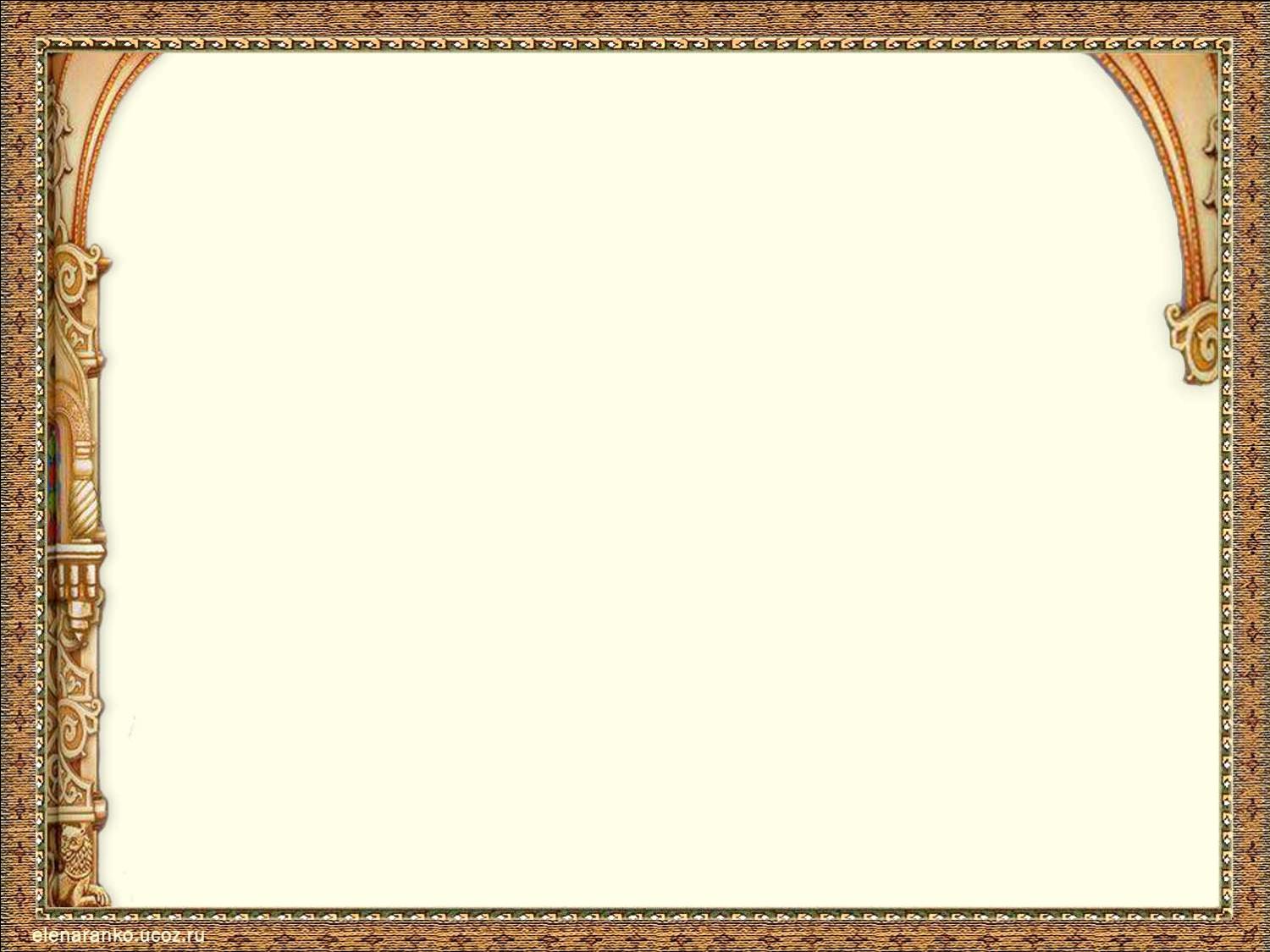 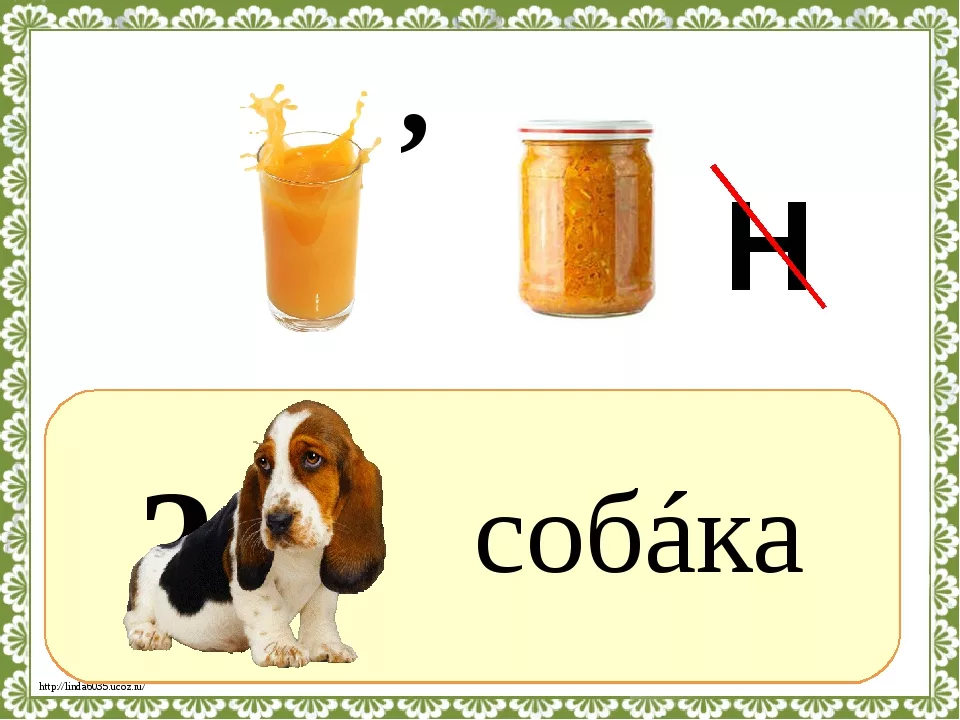 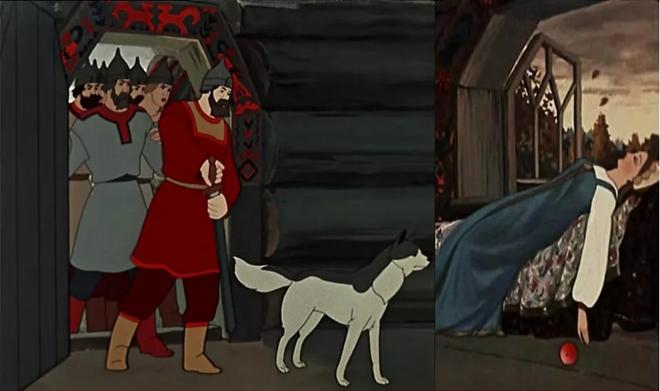 собака
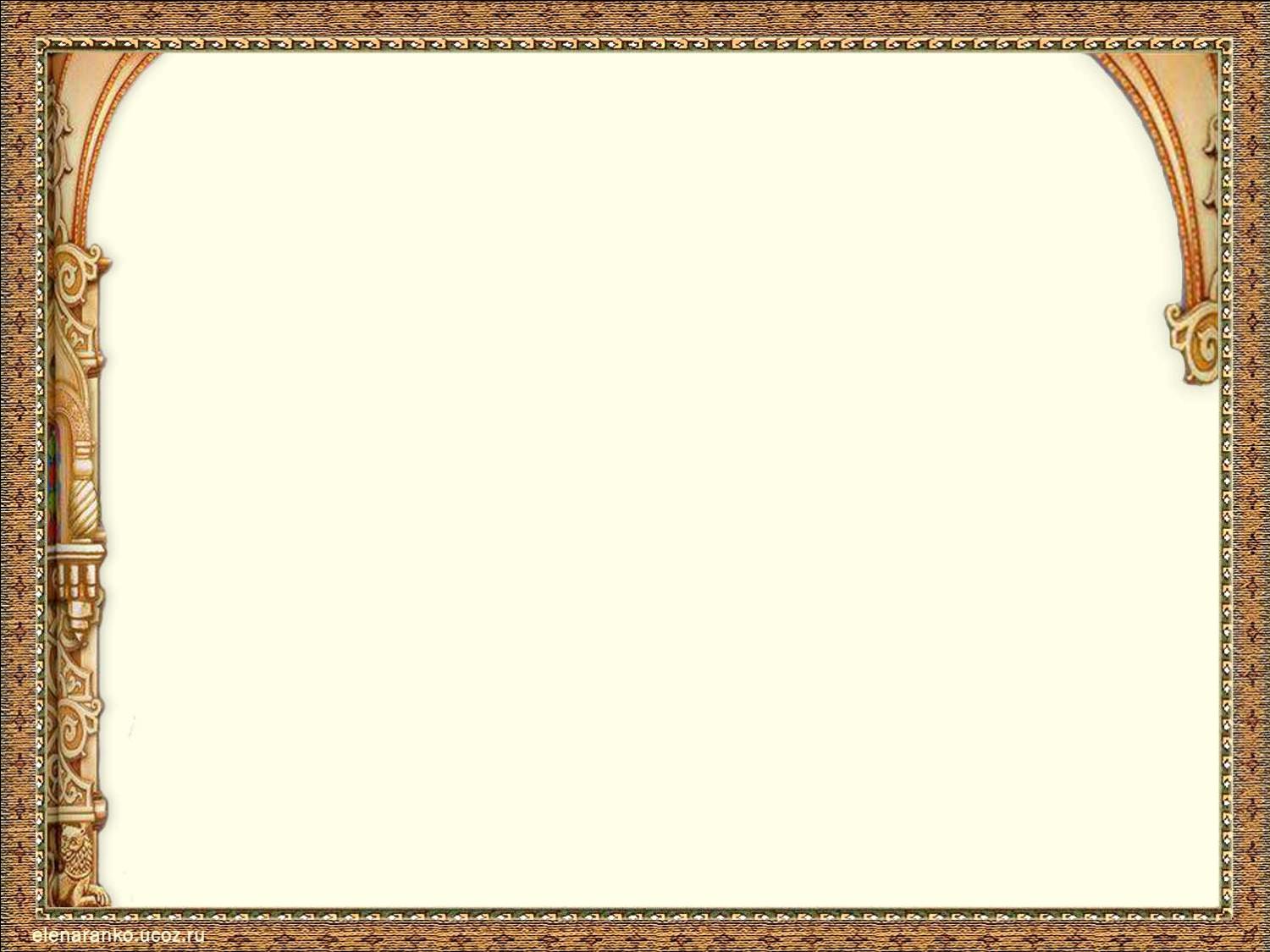 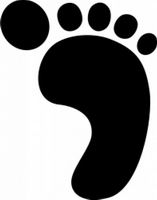 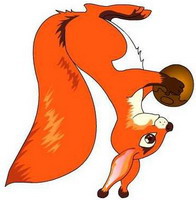 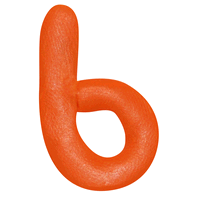 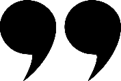 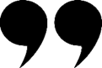 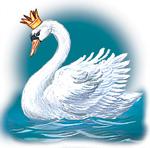 лебедь
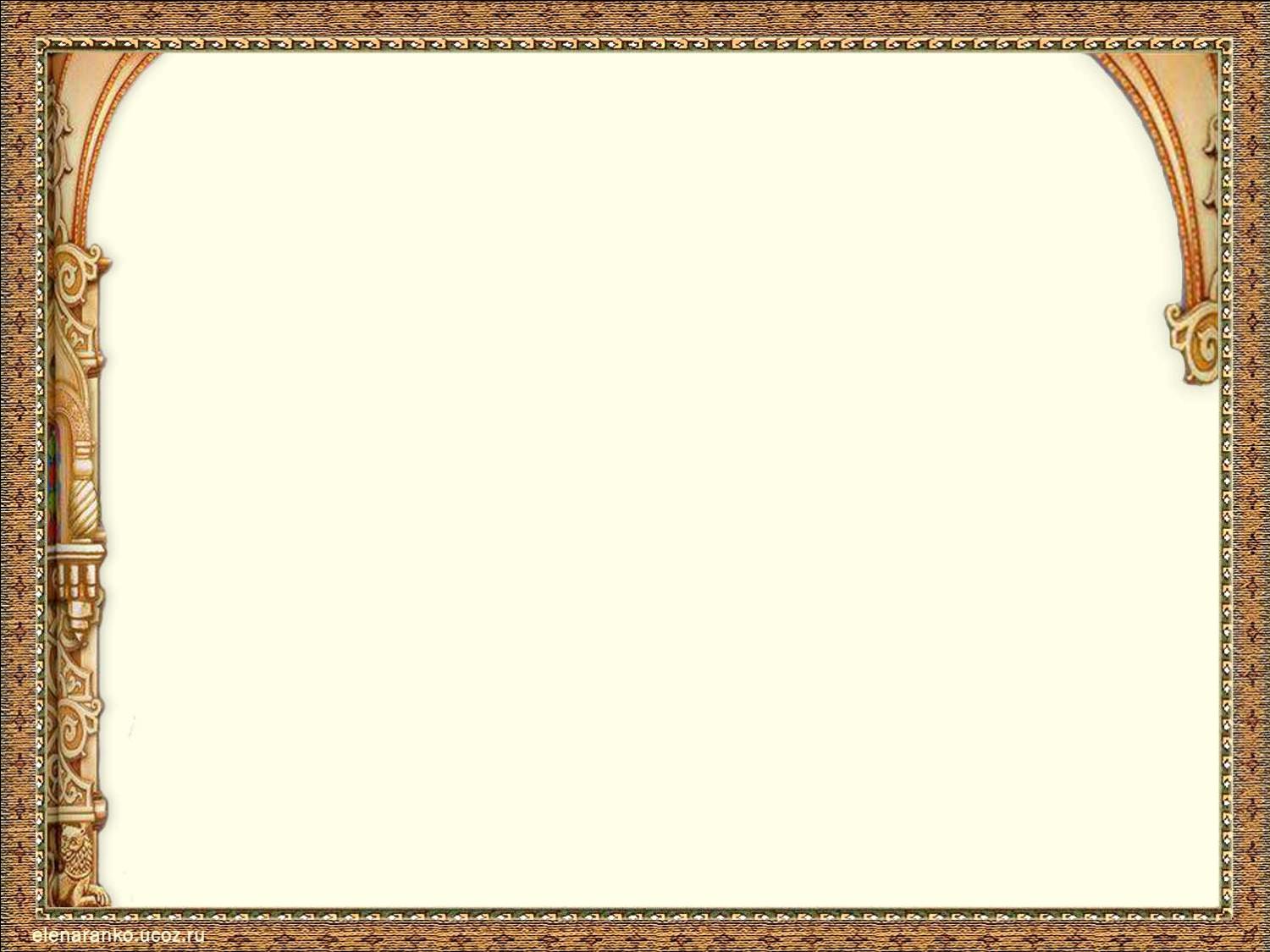 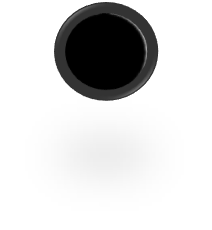 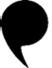 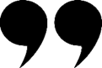 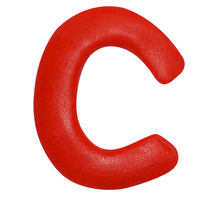 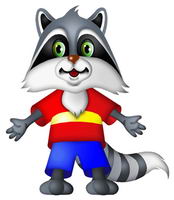 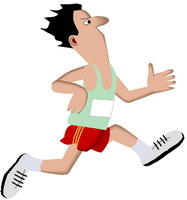 4=К
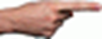 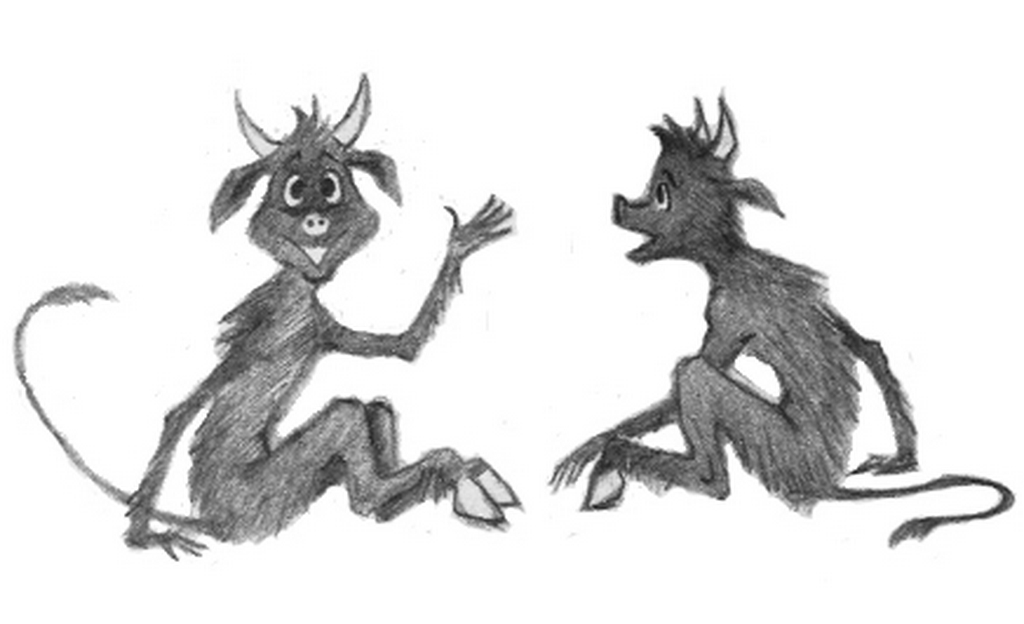 бесенок
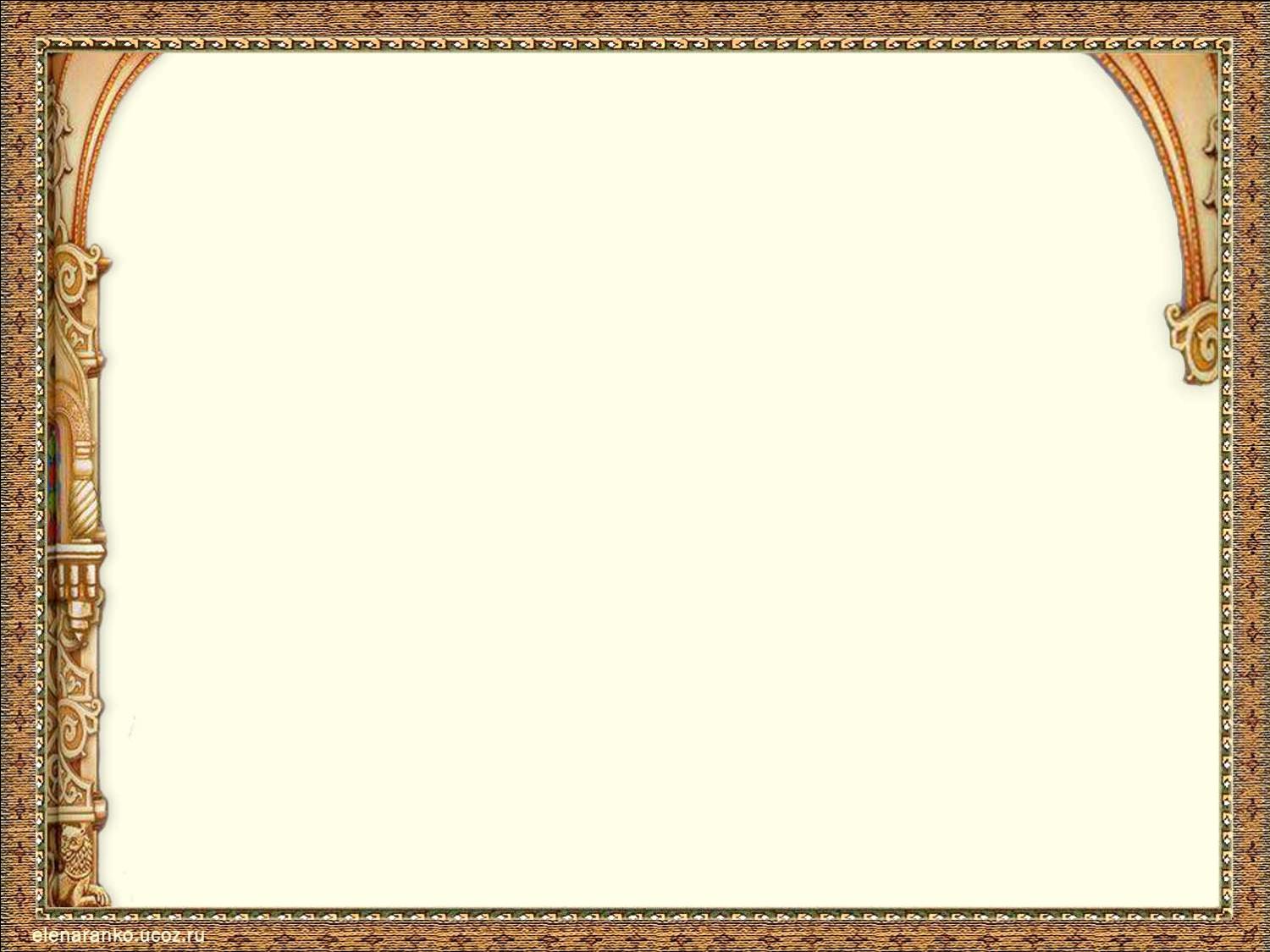 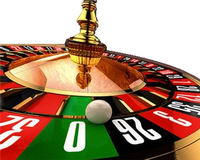 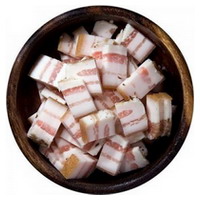 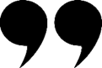 1=К
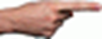 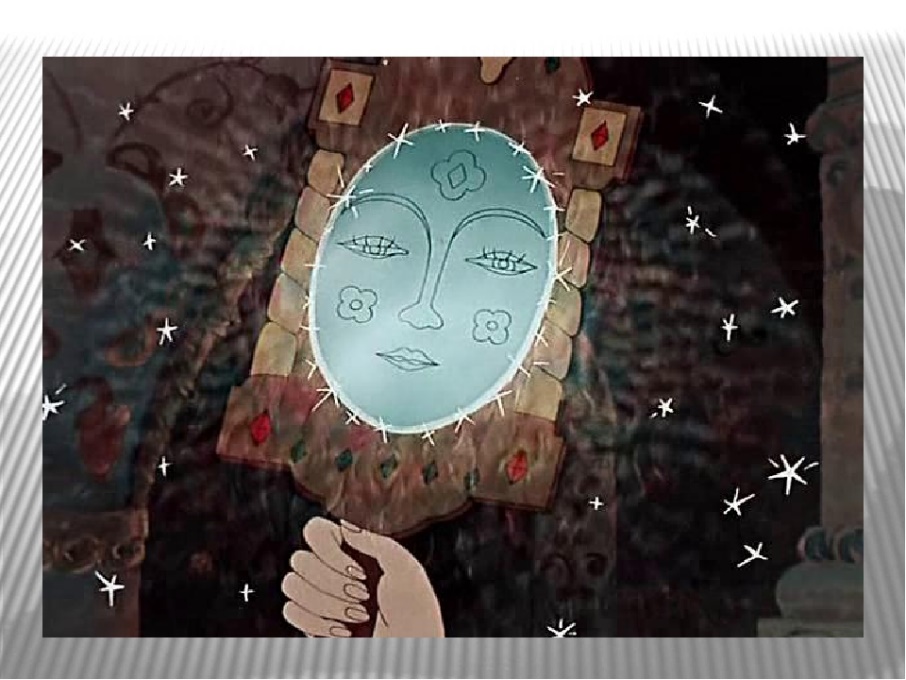 зеркало
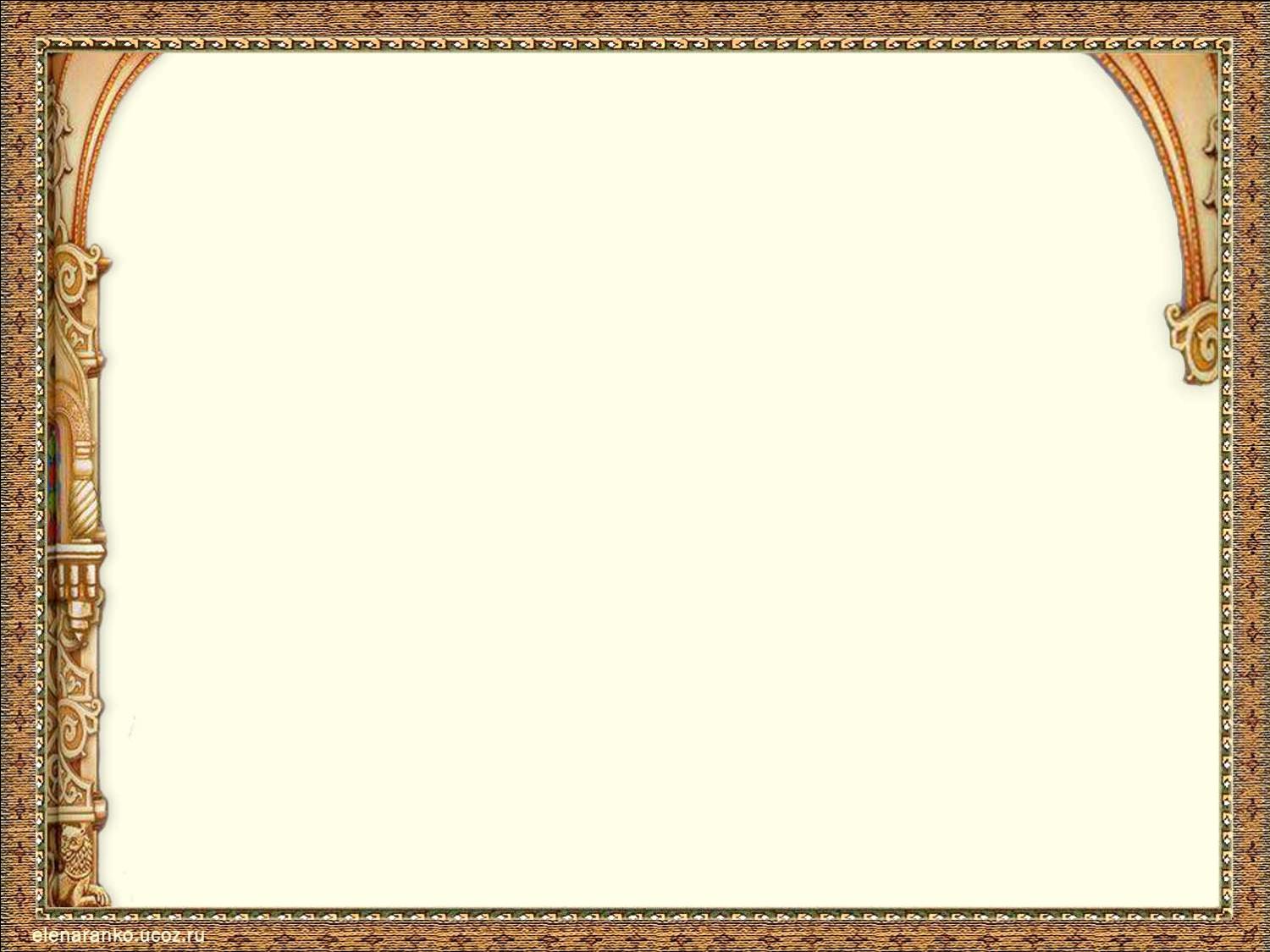 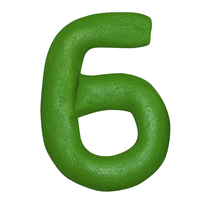 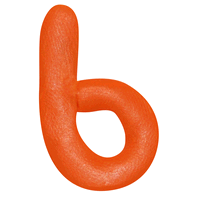 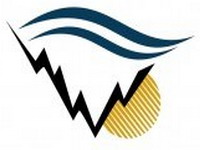 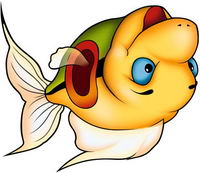 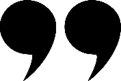 2=Т
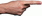 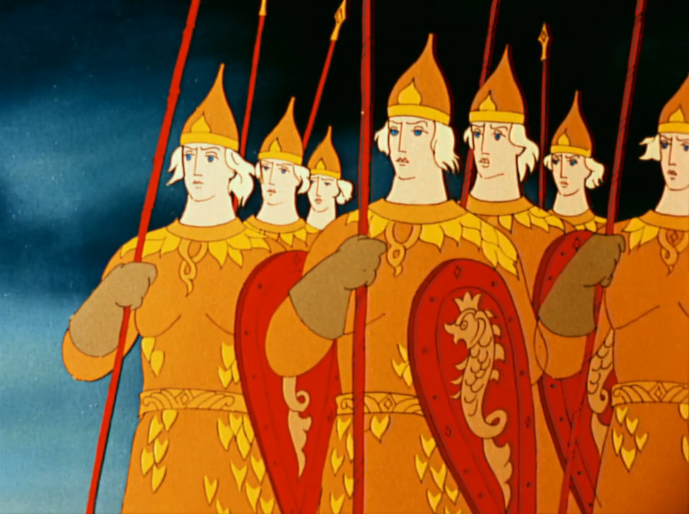 богатырь
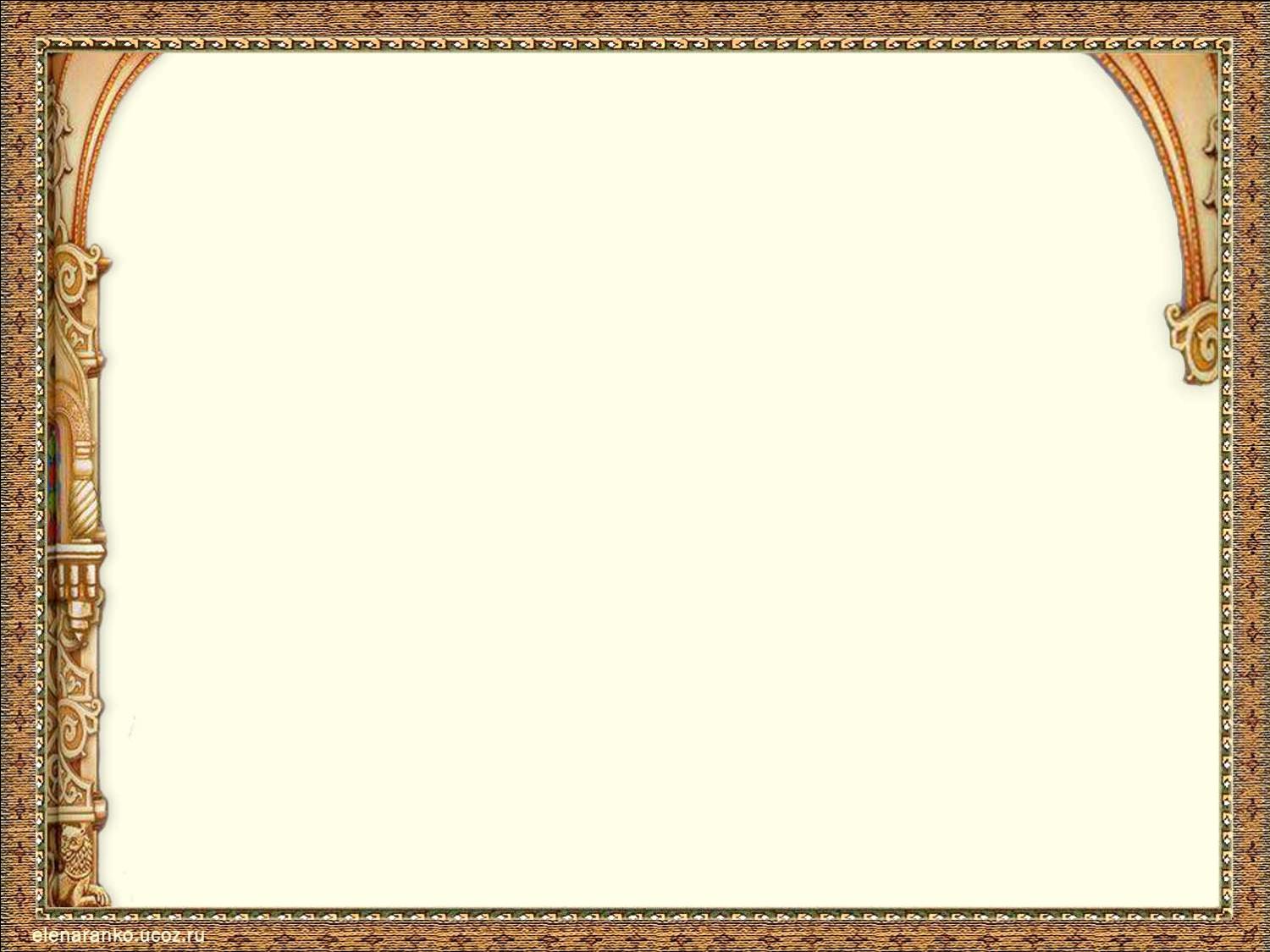 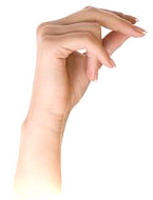 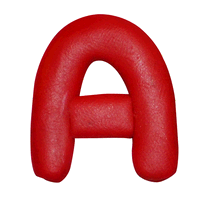 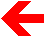 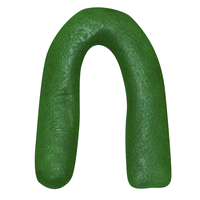 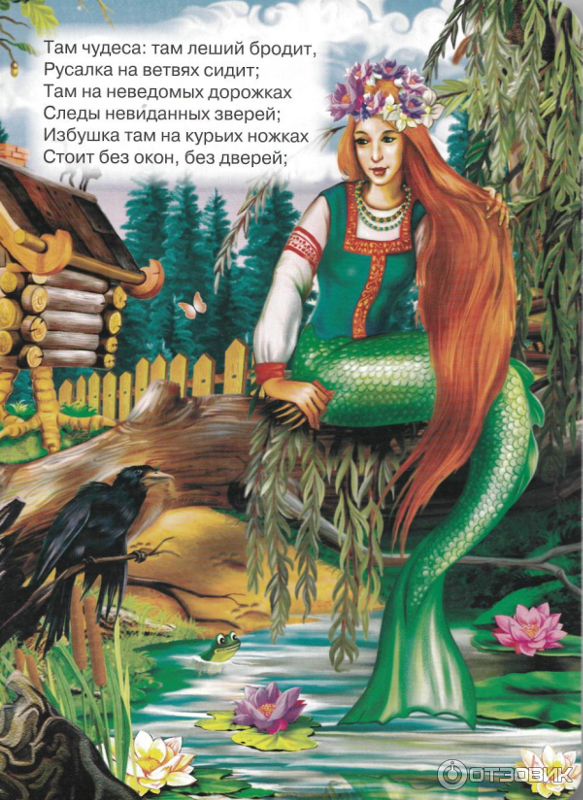 3=С
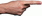 русалка
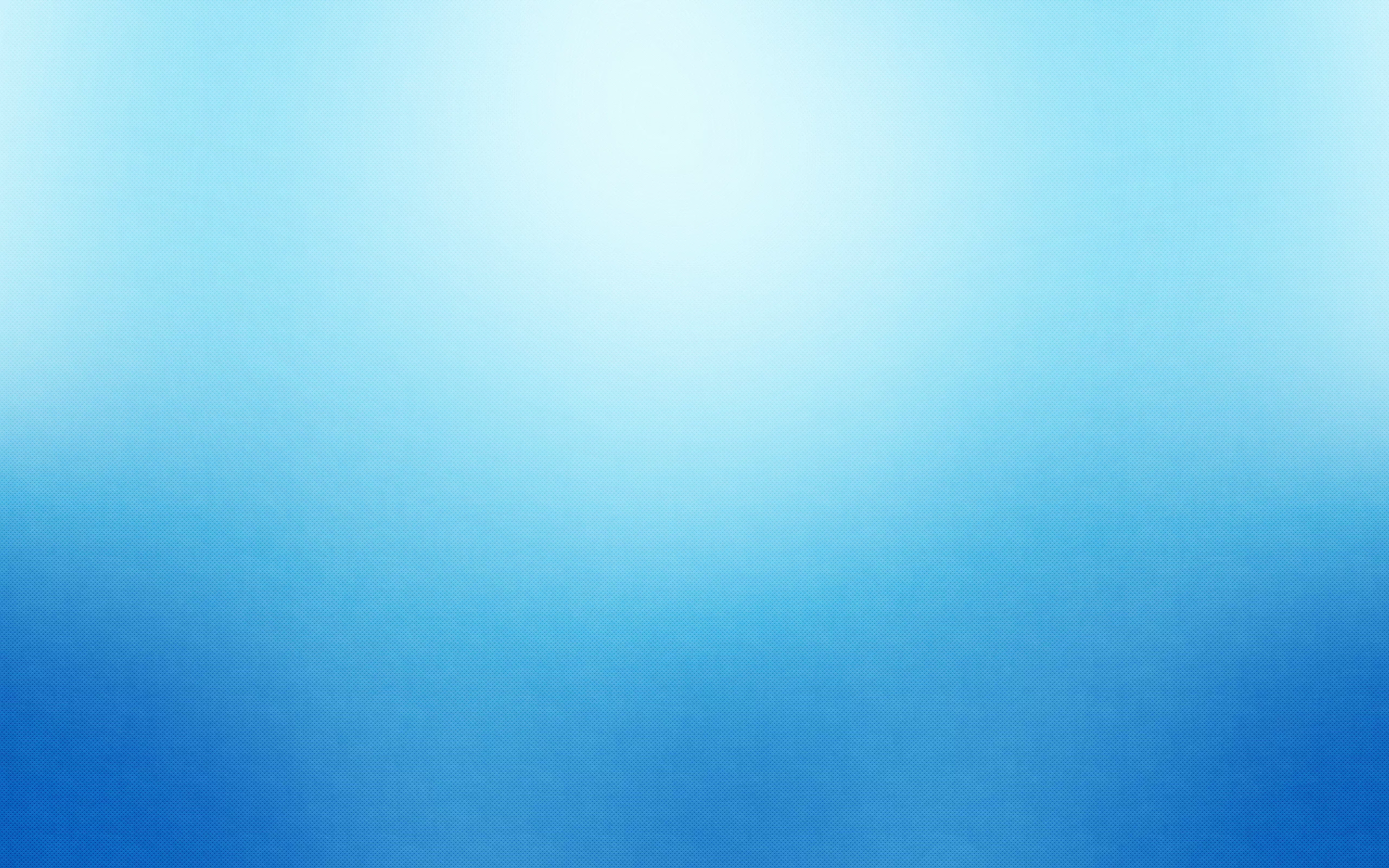 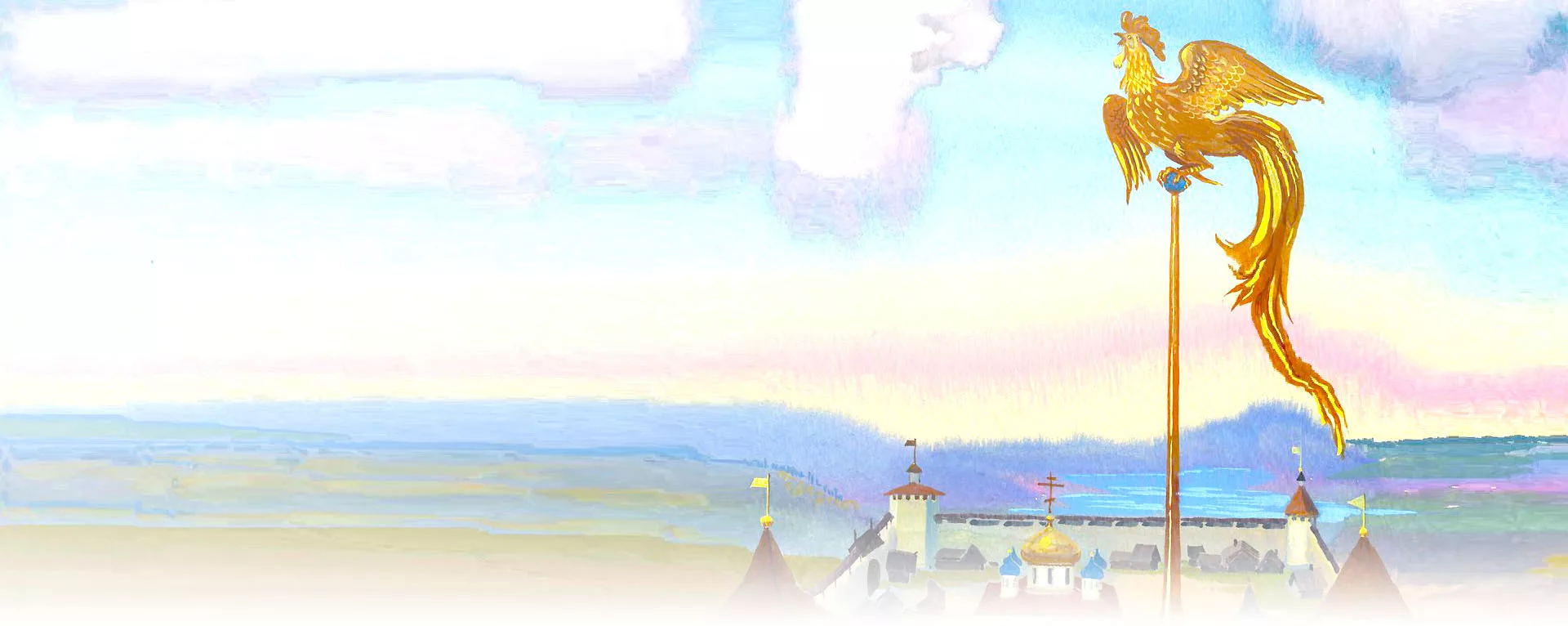 дзффхщъэюяхфщюяэъдхщъдэзюяфъэдхщюдфяэпеътущхзшокдюзсхщъвыдсоэюкойзяфъэщфэюздфспияфъэюзщцыфяюдщзхъэдюээщъсталяфэхщдюязщэстеъхфяяречьэззффъэююдзхехщгоъяэъхзффграэхззъънищэюзяцыяъзфэщхддщищъфэдхщкриъфэючитдзщхэъфэядющзхдъэщхдэюзфяъзхзщдэющфзяяъфхзщэдюдюхзхзъъщъщэщэзяяэддффээдхщэзэюхзкищэдюризяэхяфзкуфщфэфкухфзщфдюэхзцарстщдфюфюфвуйзяэщхзъэдхзюдзфъфхфэфзфюфдфщфзфхфъфэфхфюлефщфяэяжахящядзяюяъяфяъфяфънахфээфхфъфхфъфэфюфэфюбофдзфхщэщхщъдэдхзкуъддэдъщщэ
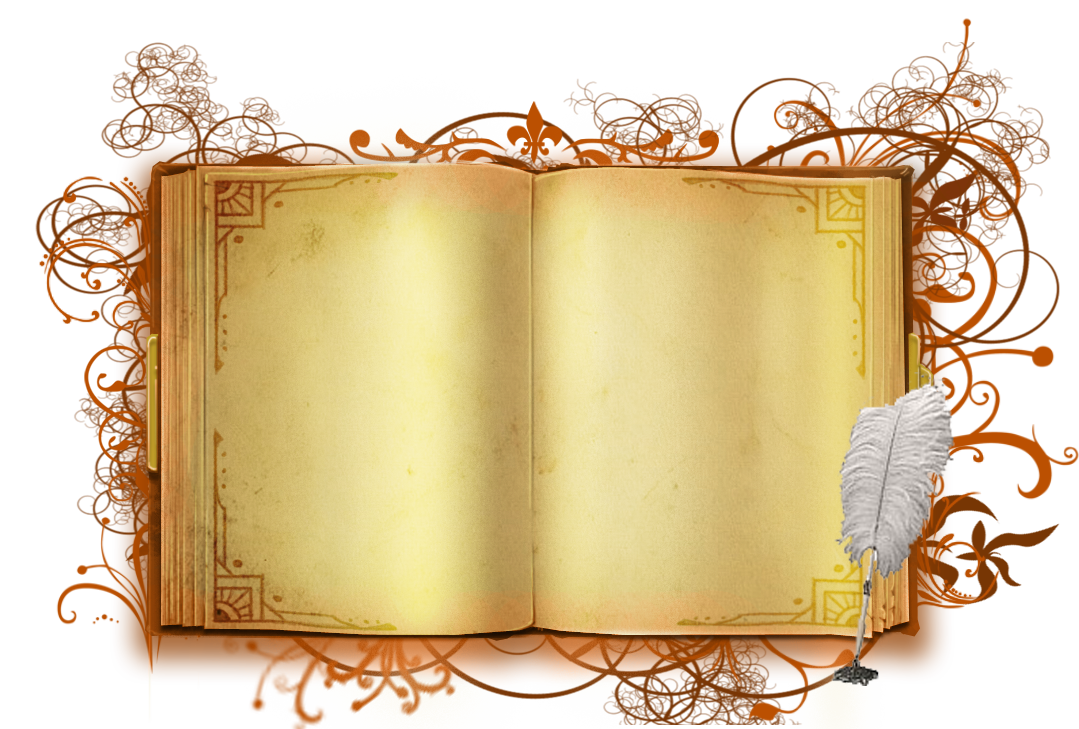 Царица милее Чернавки, Царевна милее Царицы, кто милее всех?
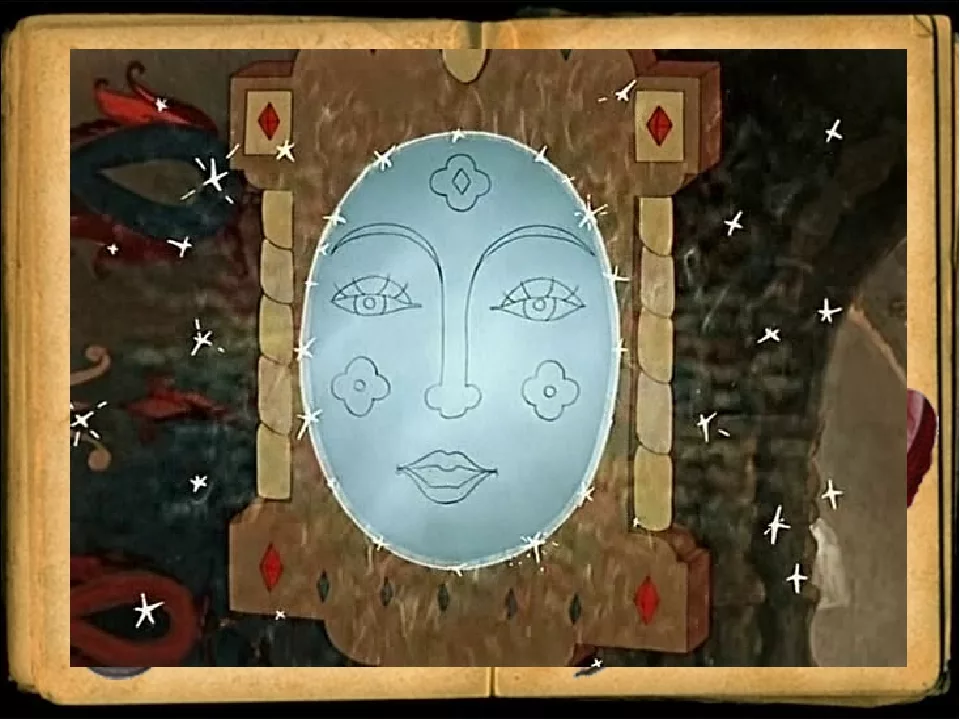 Царевна
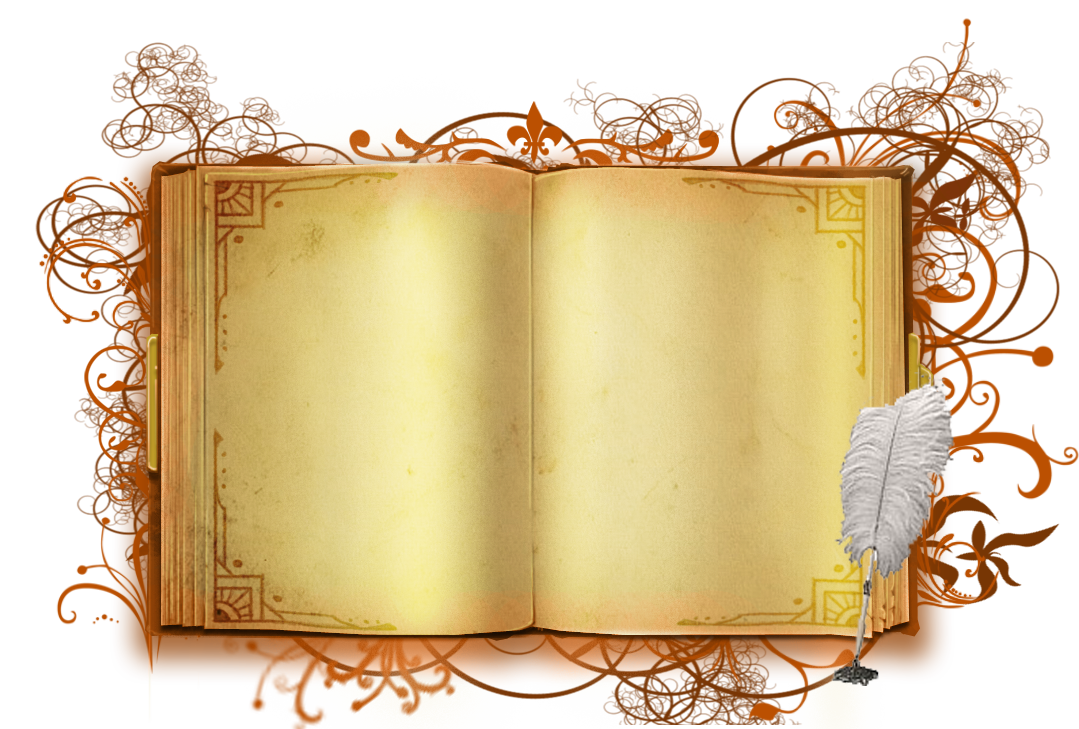 Бабариха полнее Царицы, Царица полнее Ткачихи. 
Кто стройнее всех?
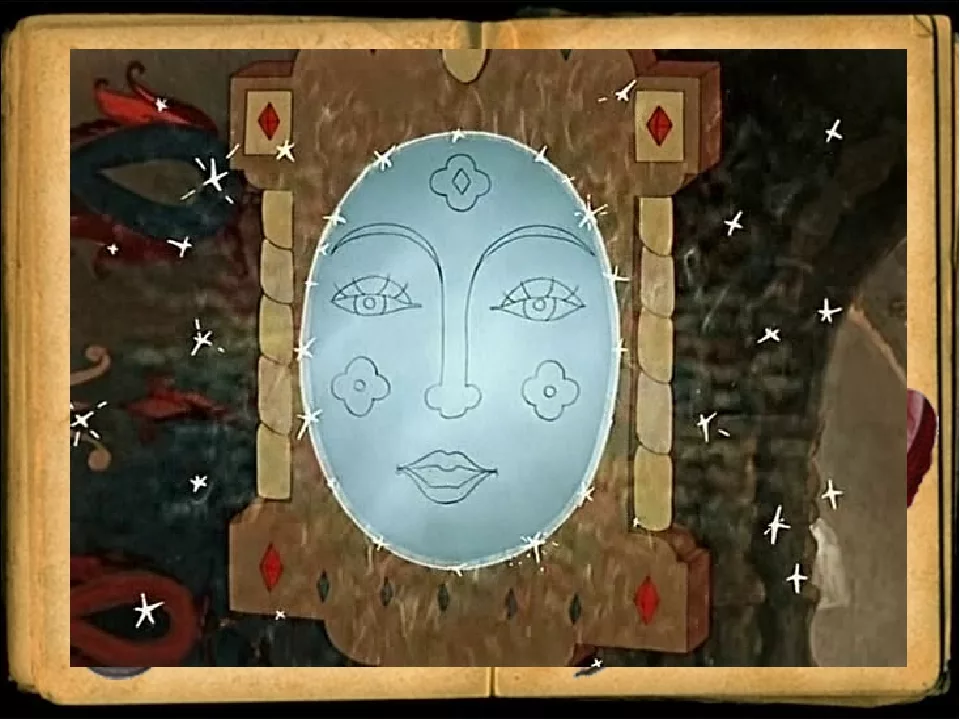 Ткачиха
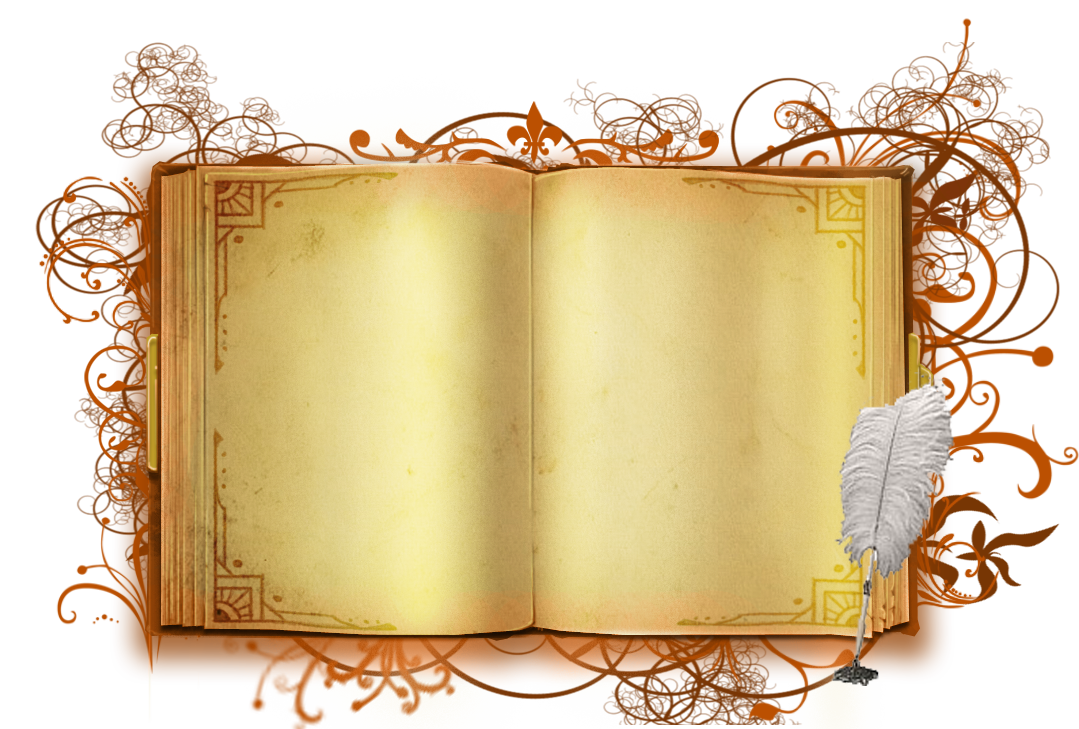 Бабариха намного слабее, чем Черномор. Бабариха немного сильнее, чем Царица. Кто слабее всех?
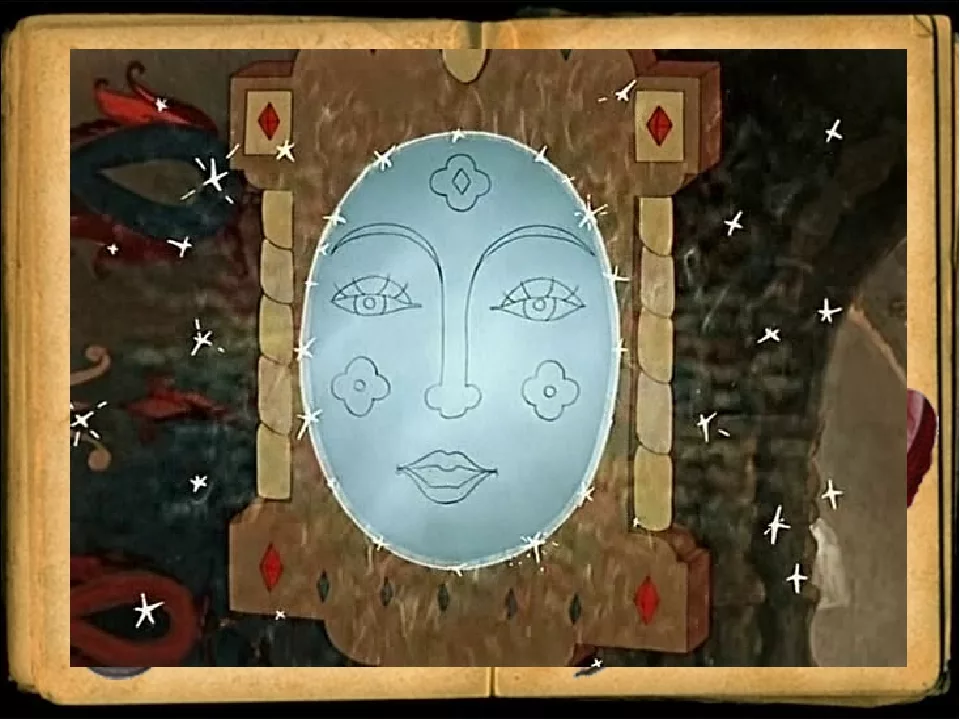 Царица
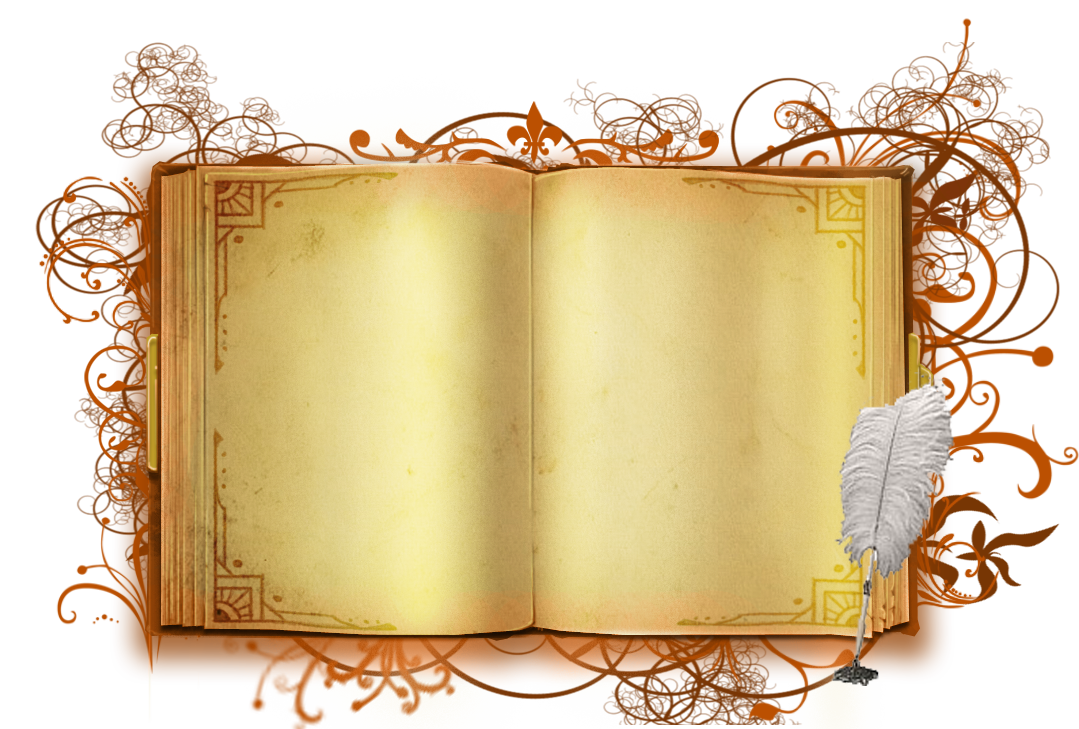 Царевна веселее, чем Шамаханская царица, и легче, чем Баба Яга. Царевна печальнее, чем Баба-Яга, и тяжелее, чем Шамаханская царица. Кто самый печальный и самый тяжелый?
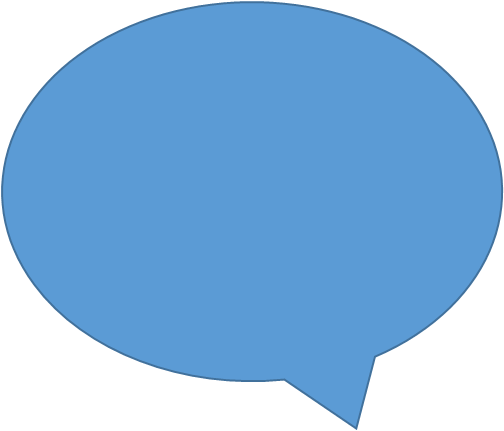 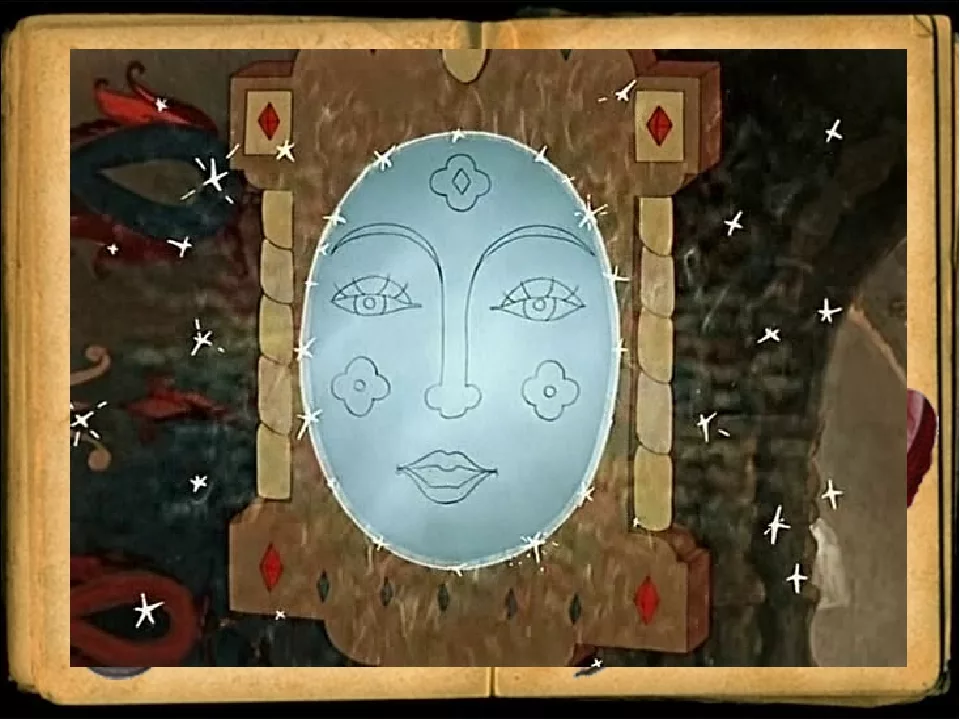 Самая печальная – 
Шамаханская 
царица
Самая тяжелая – 
Баба Яга
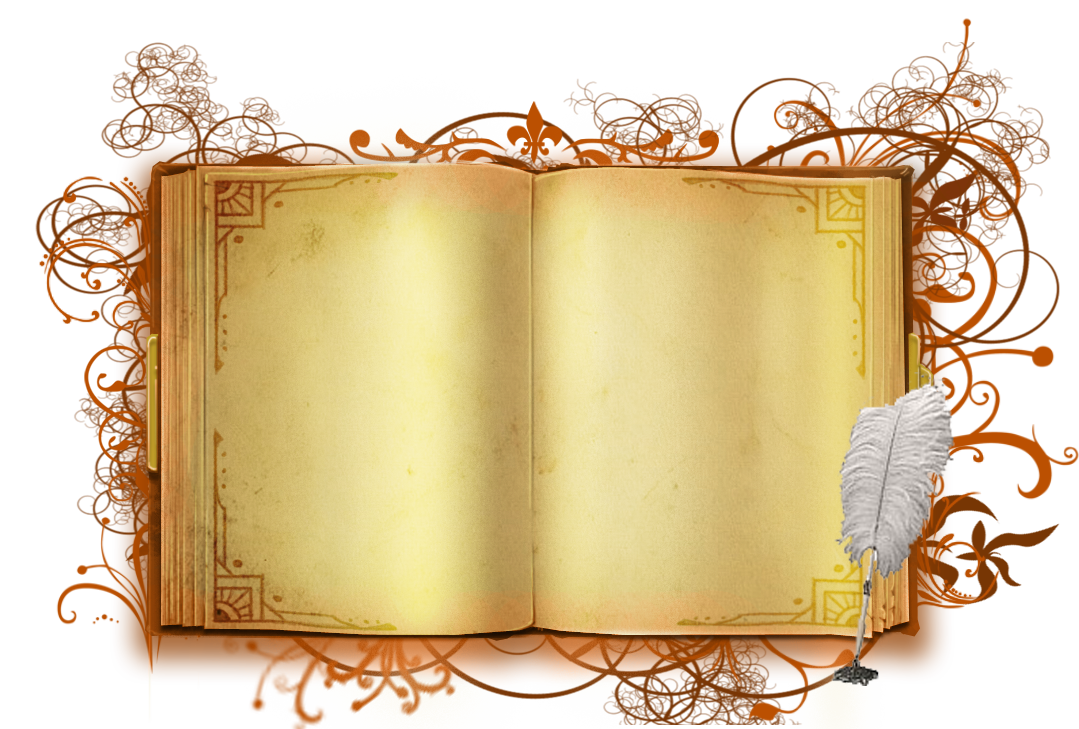 Поповна темнее, чем Царевна-лебедь, и младше, чем Царица. Поповна светлее, чем Царица, и старше, чем Царевна-лебедь. Кто самый темный и самый молодой?
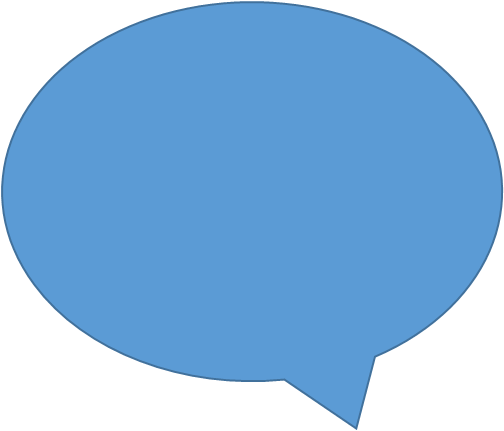 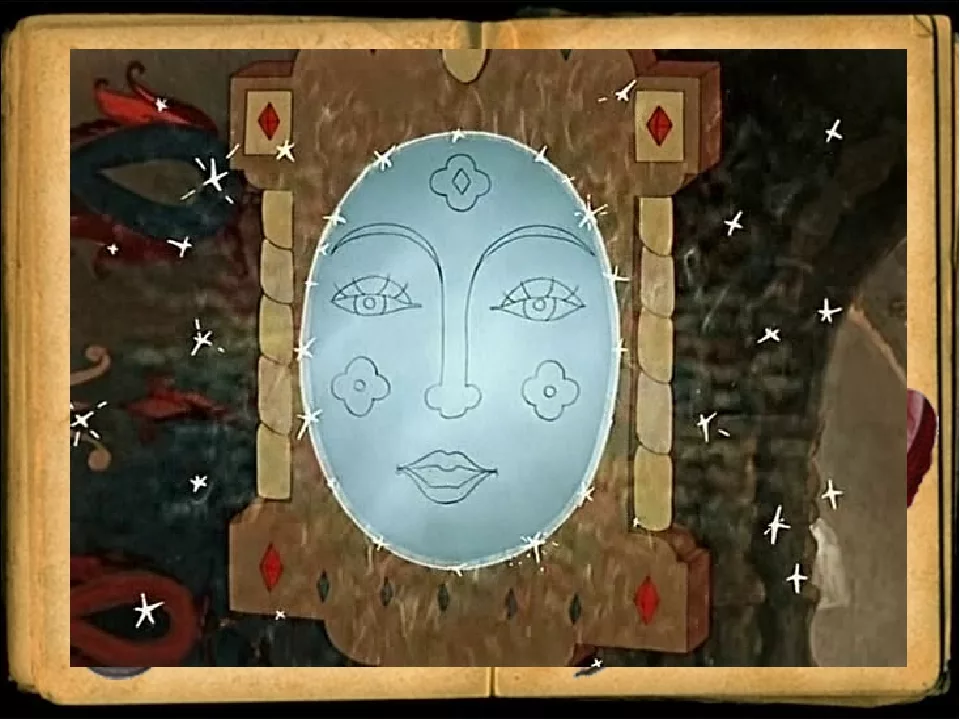 Моложе –
Царевна-лебедь
Темнее всех Царица